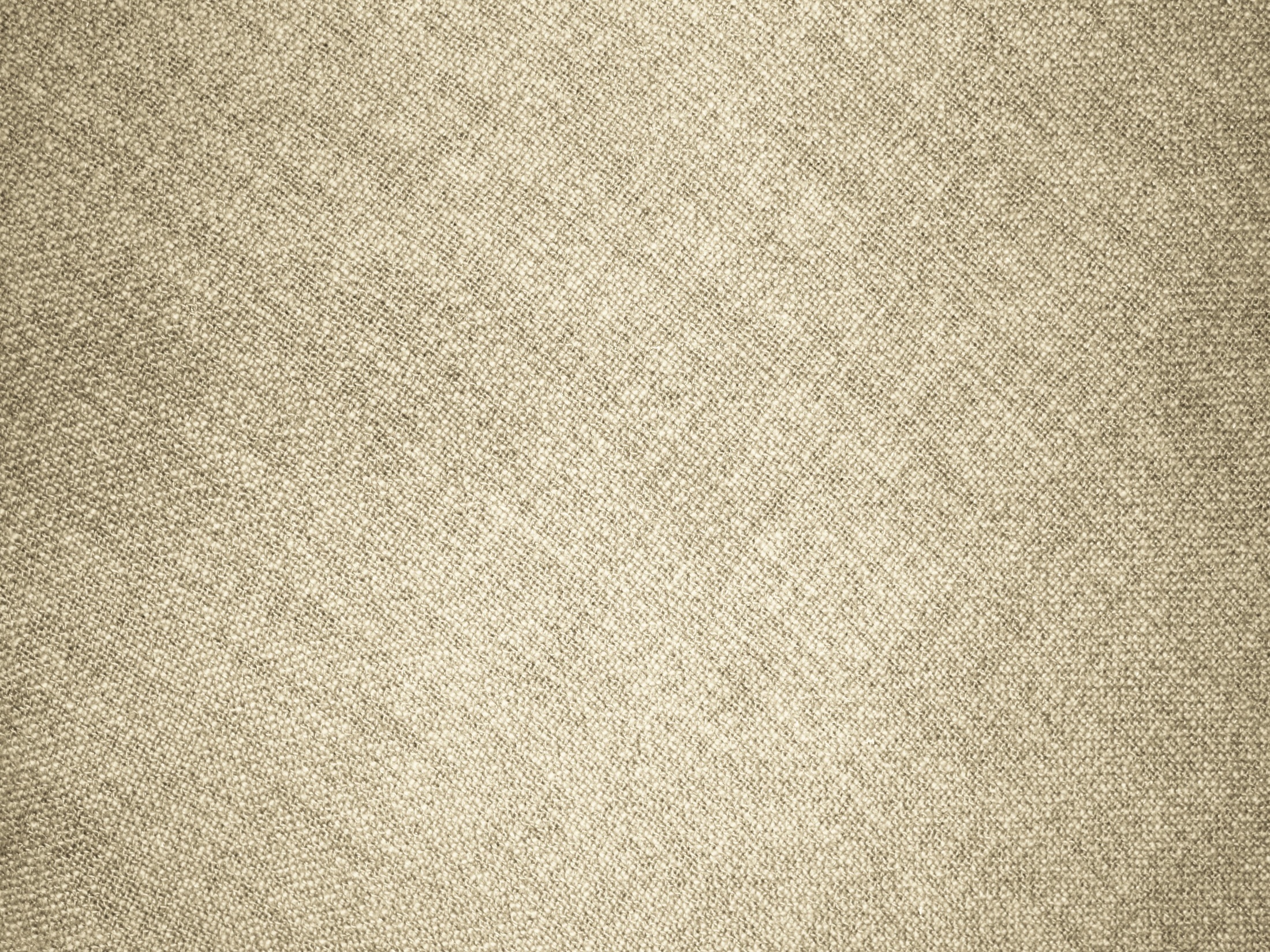 Откуда ткани пришли?
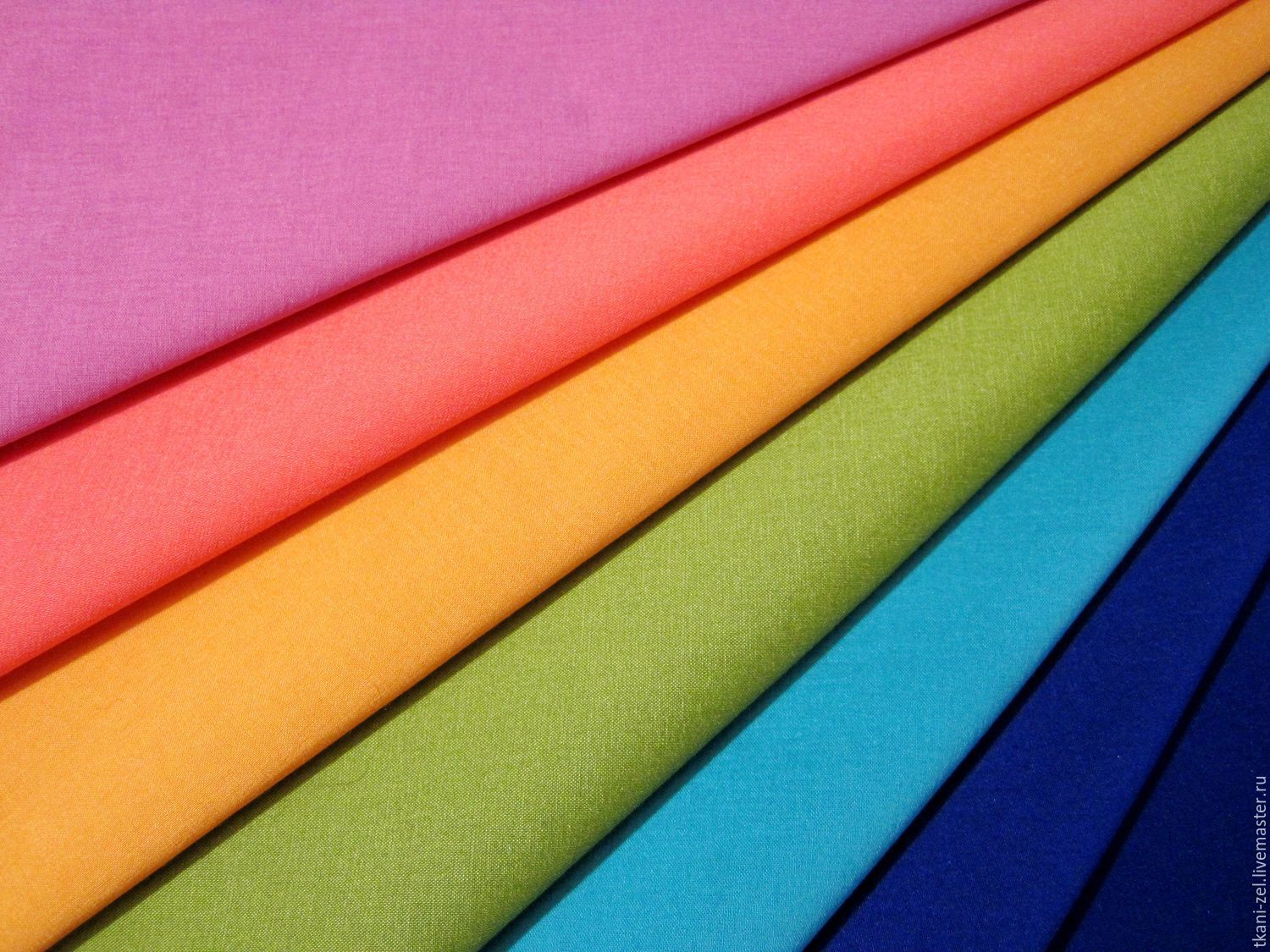 Воспитатель: Радкевич Л.М.                                                                                                              МДОУ «Детский сад №10 «Радуга», г. Гаврилов Ям, Ярославская обл.
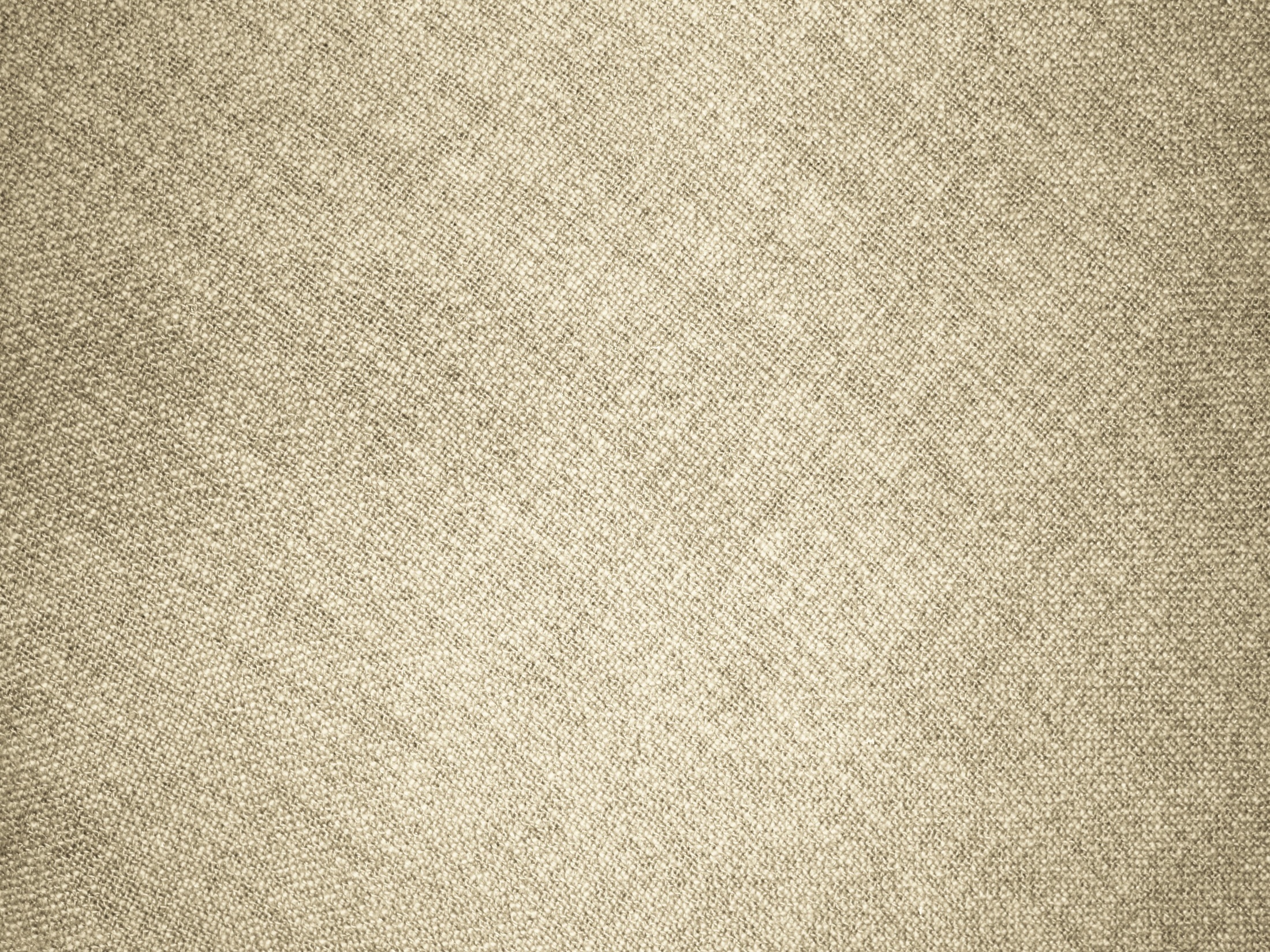 Наша одежда сшита из различных тканей
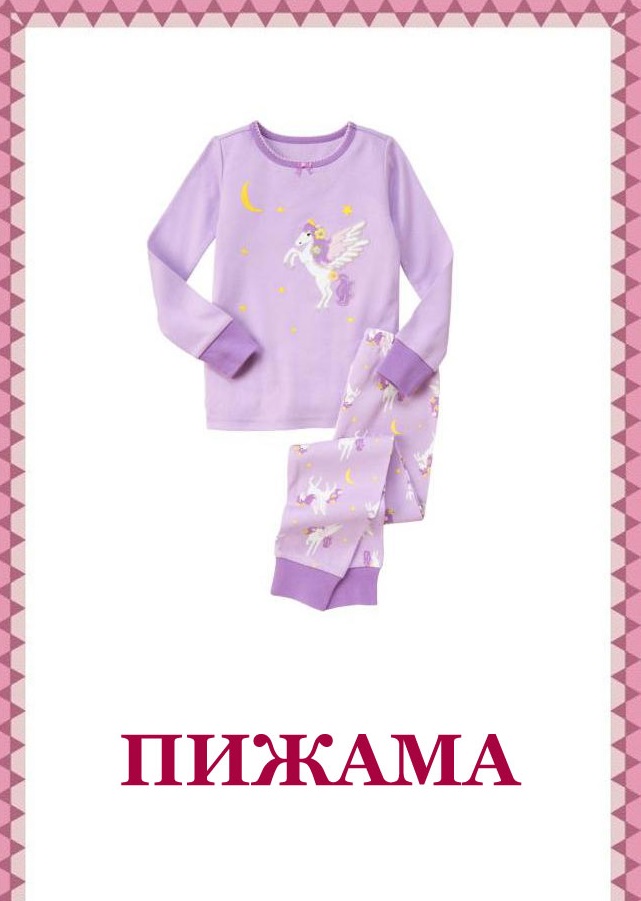 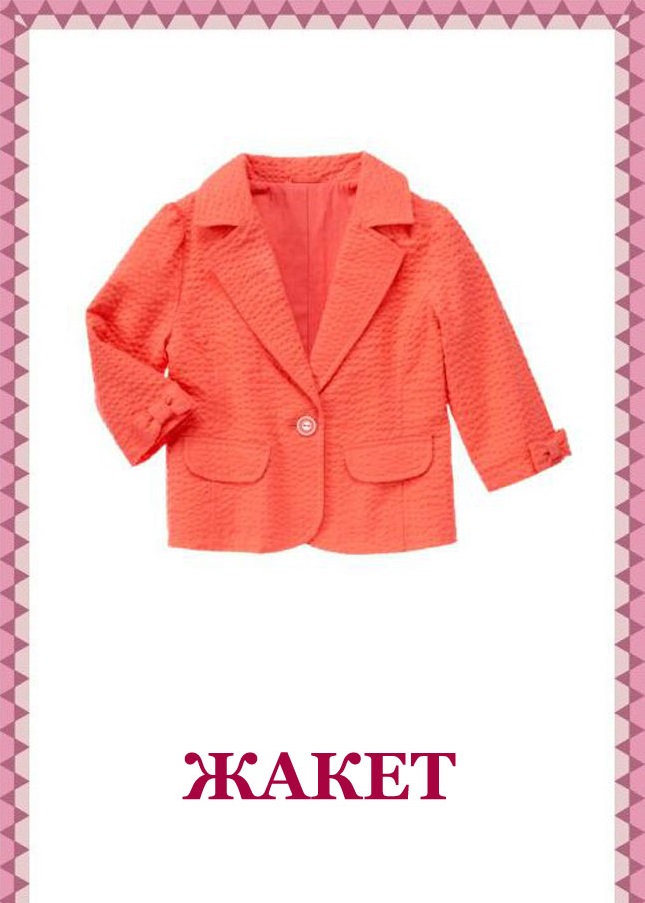 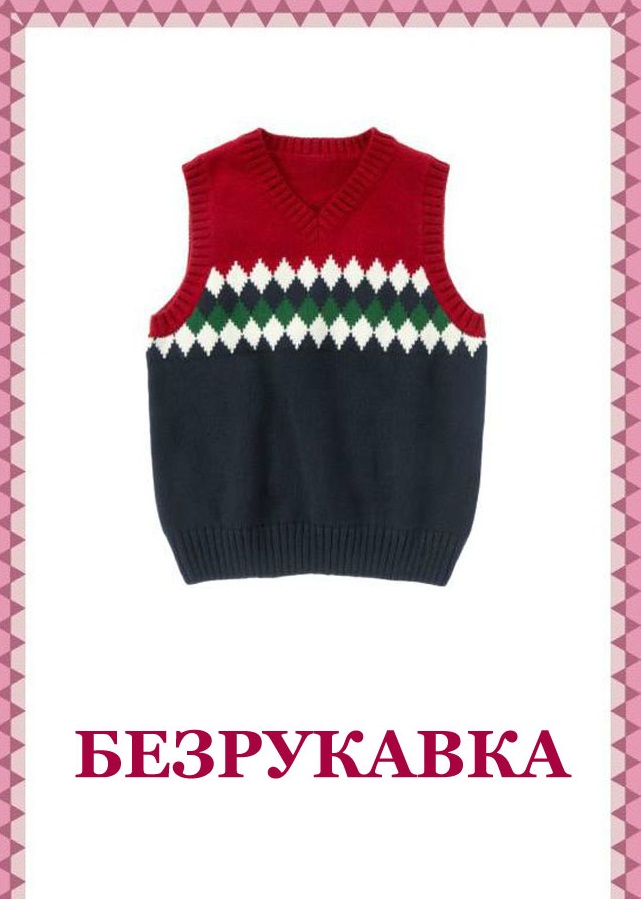 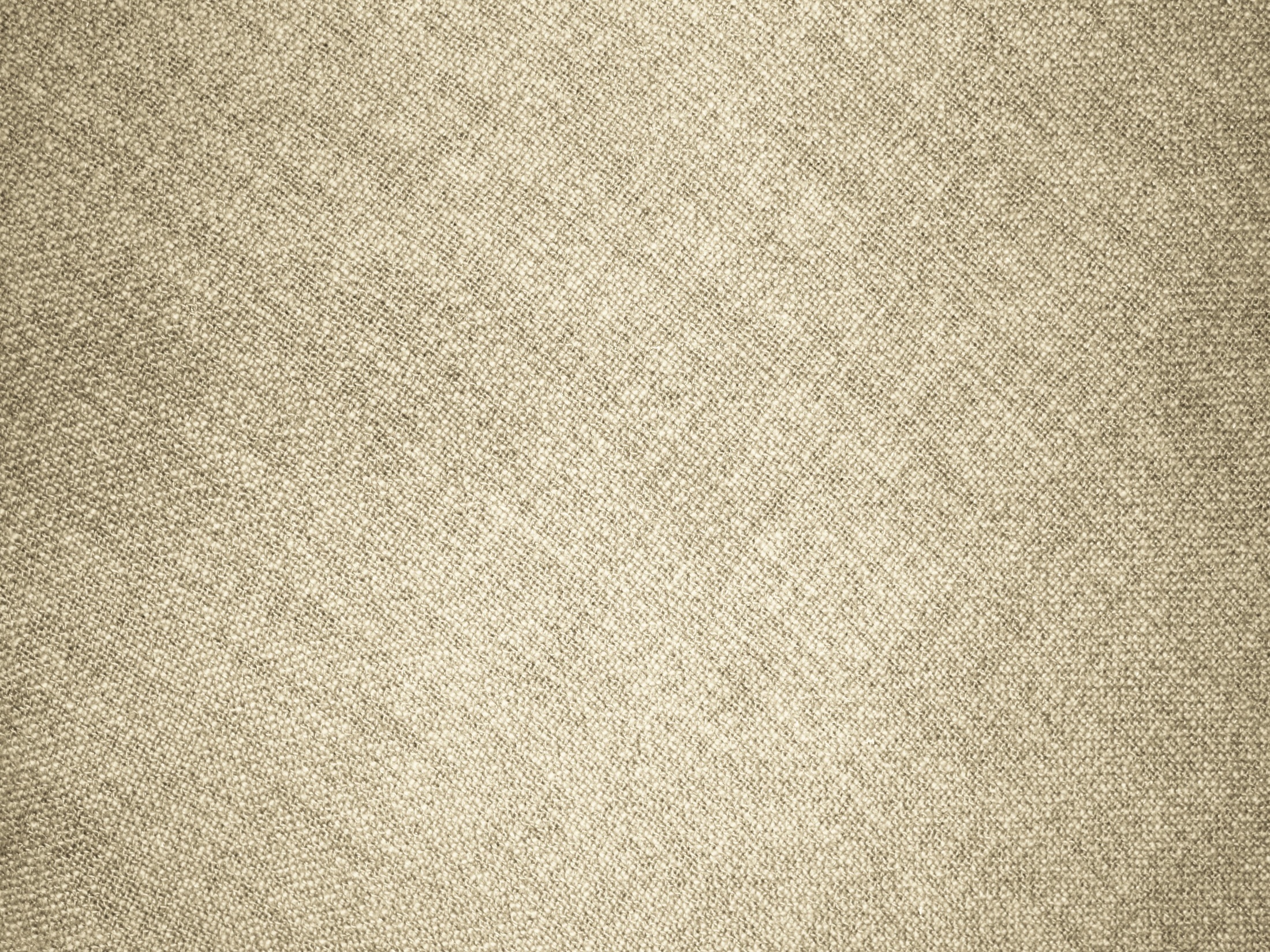 Хлопок – растет только в теплых краях
Натуральный хлопок получают из хлопчатника – невысокого растения. Волокна прорастают из семян, находящихся в цветочной коробочке.
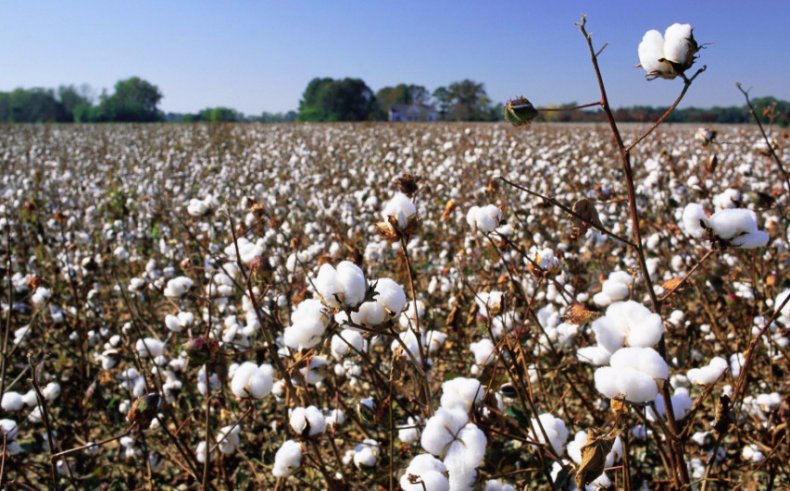 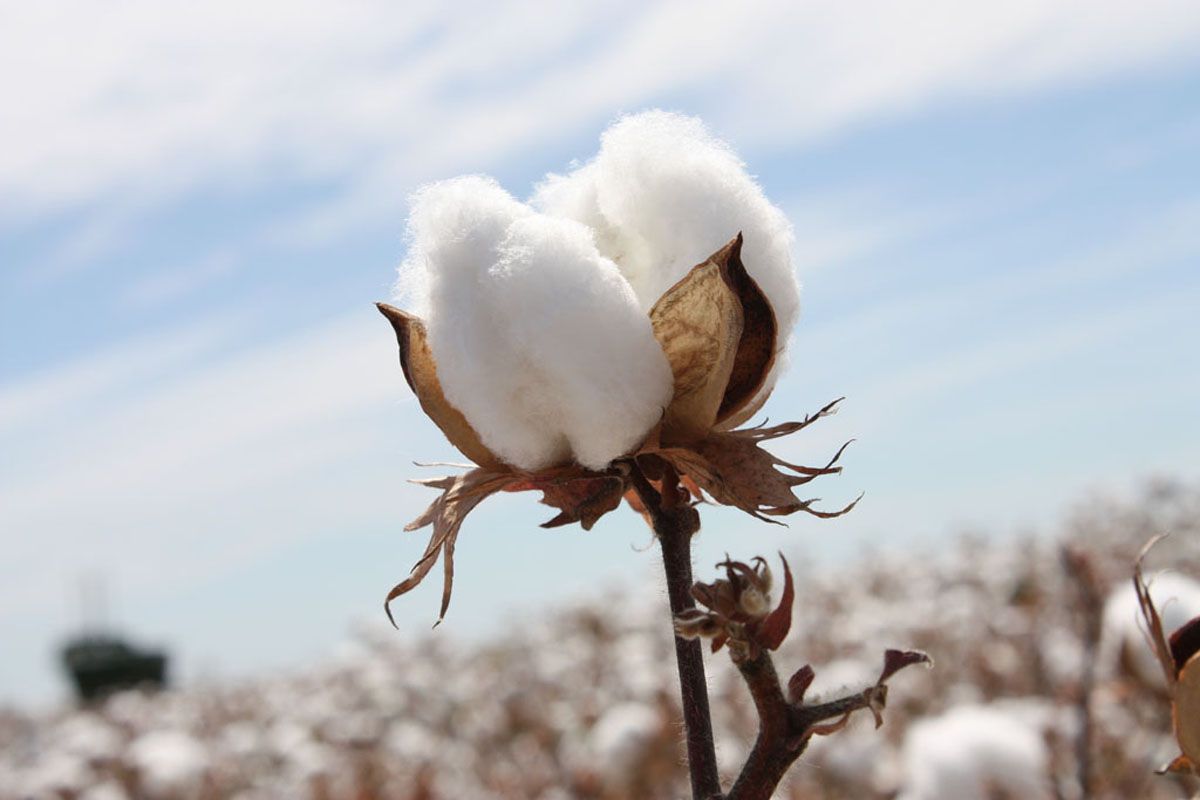 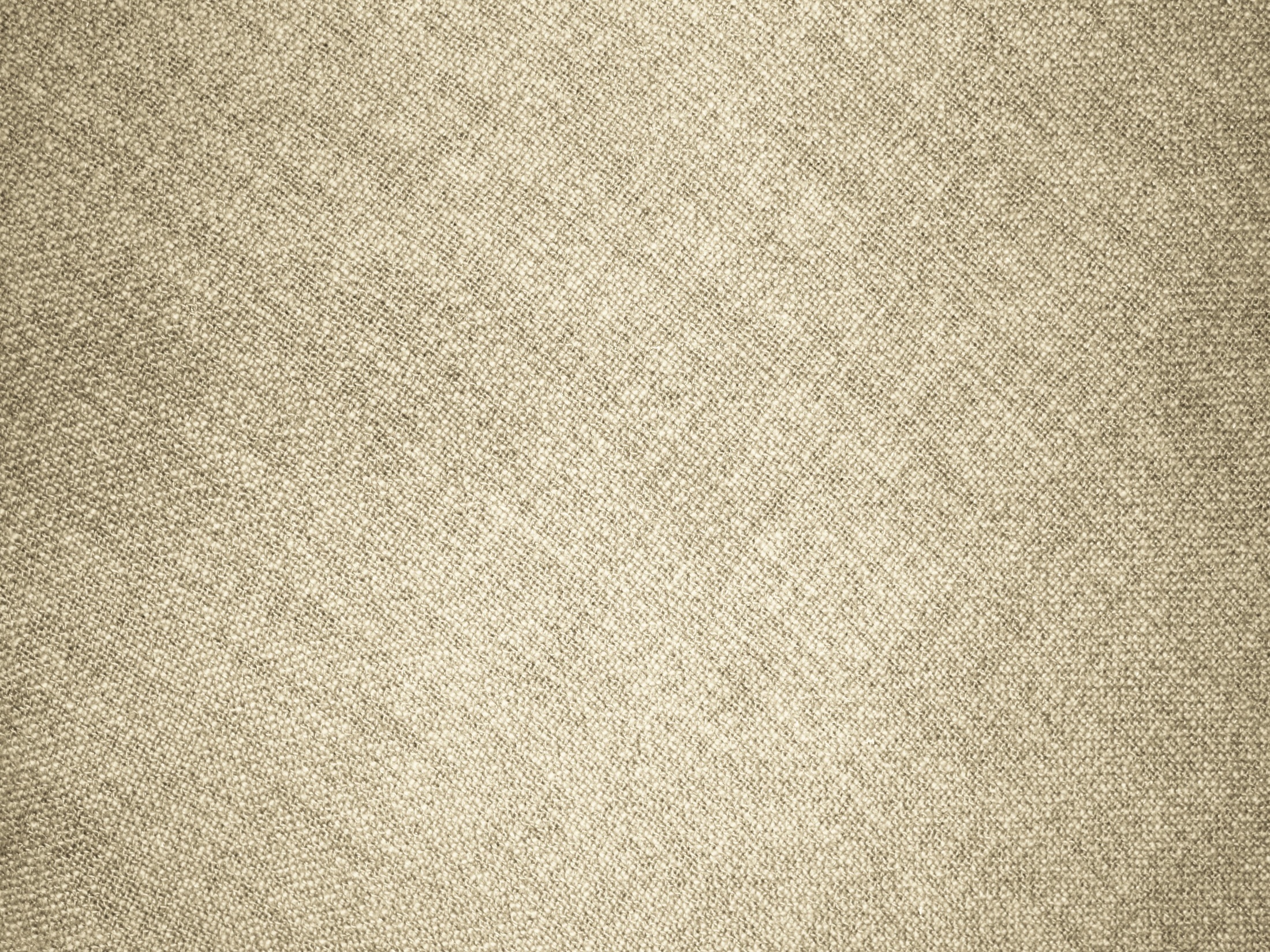 Как получают хлопок?
Раньше хлопок собирали и обрабатывали вручную. Этот процесс был очень трудоемким.
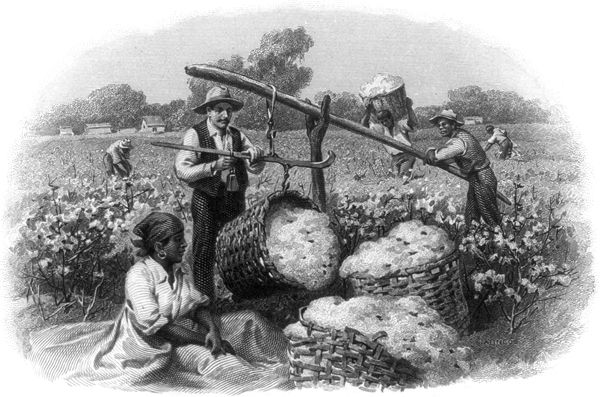 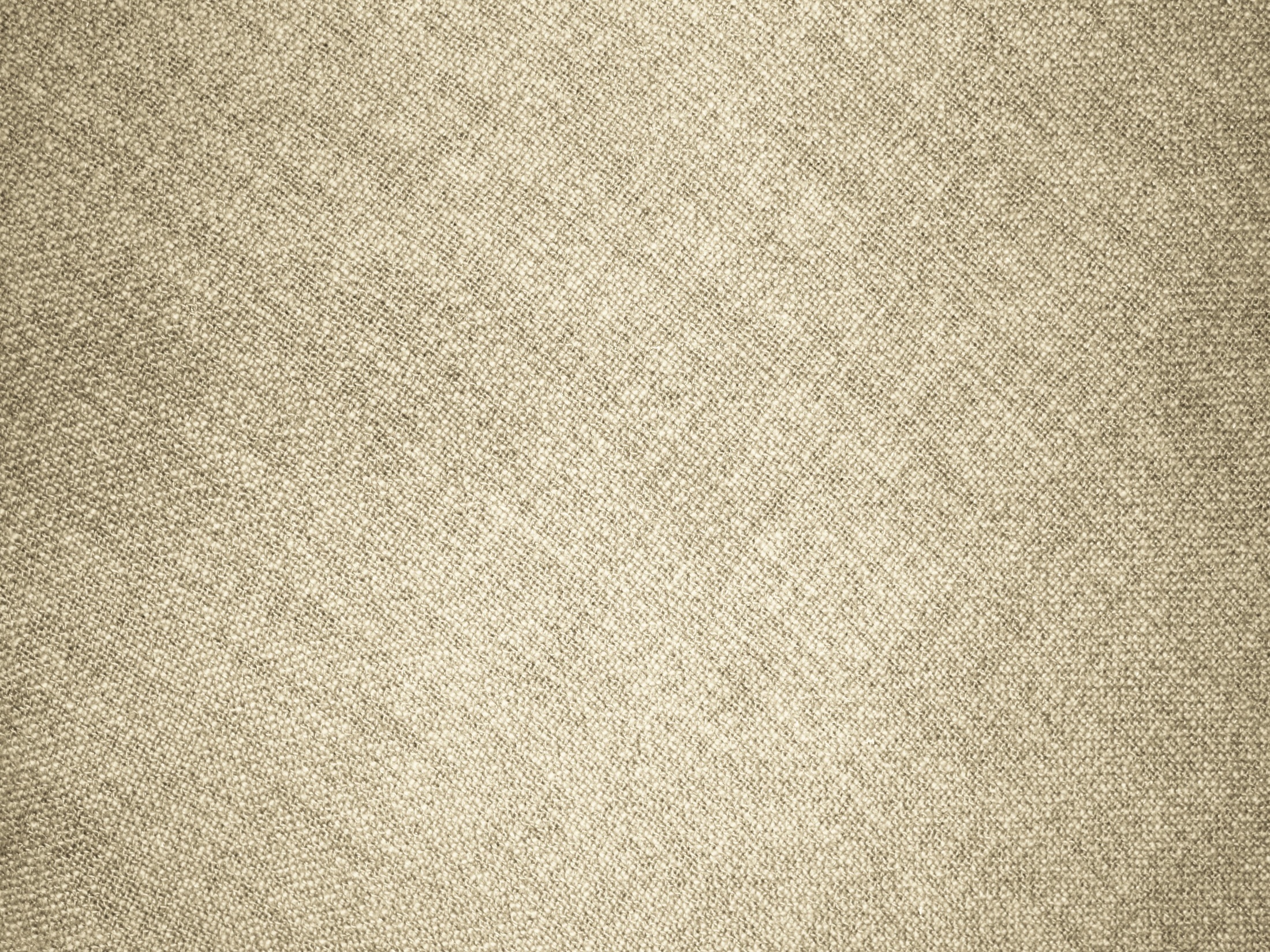 Трудоемкость процесса сподвигла людей на создание специальных комбайнов. Затем хлопок сушат на солнце, вяжут в тюки и отправляют на прядильную фабрику.
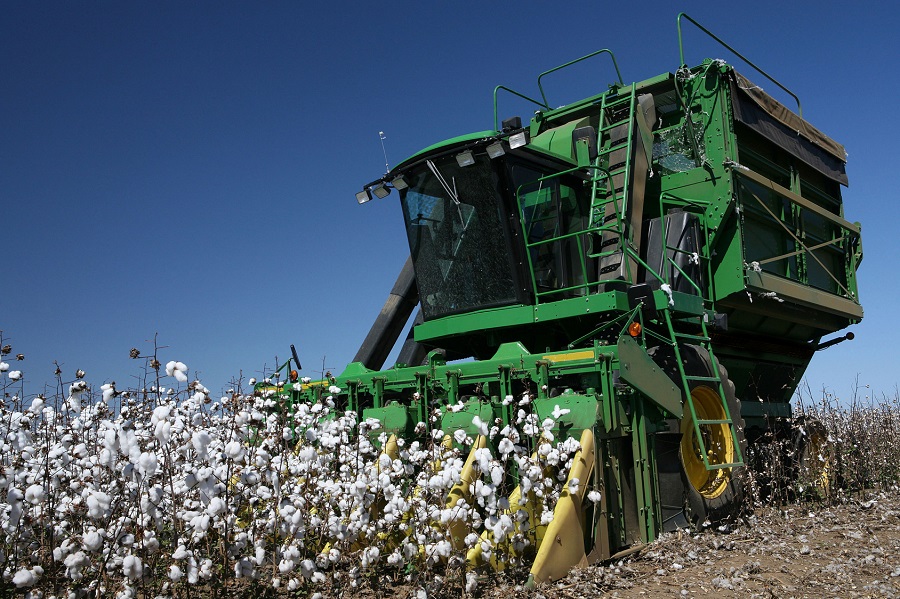 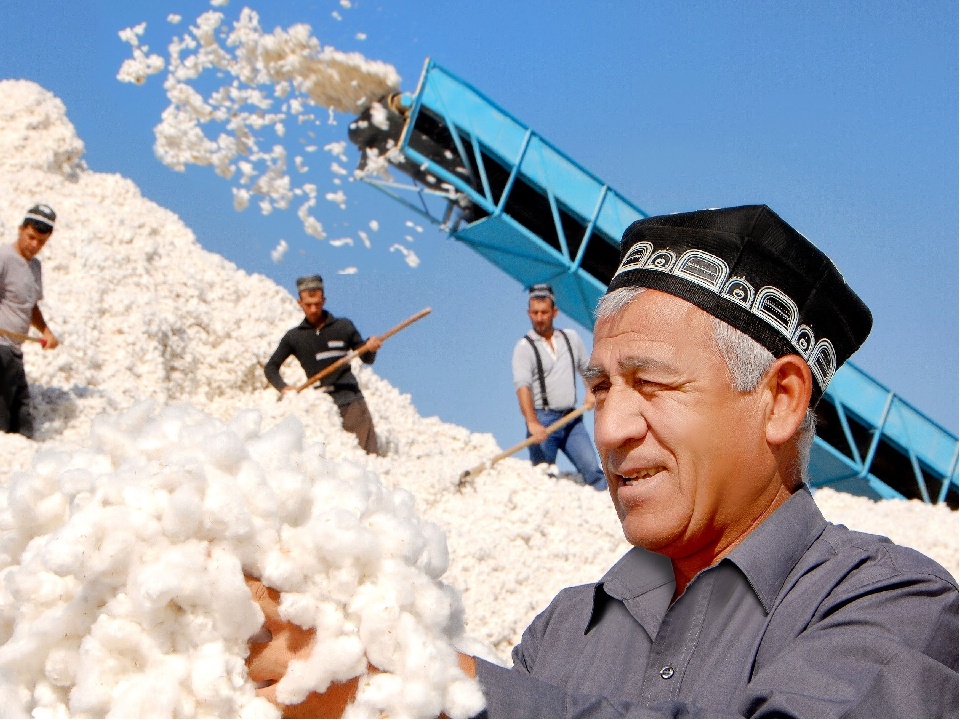 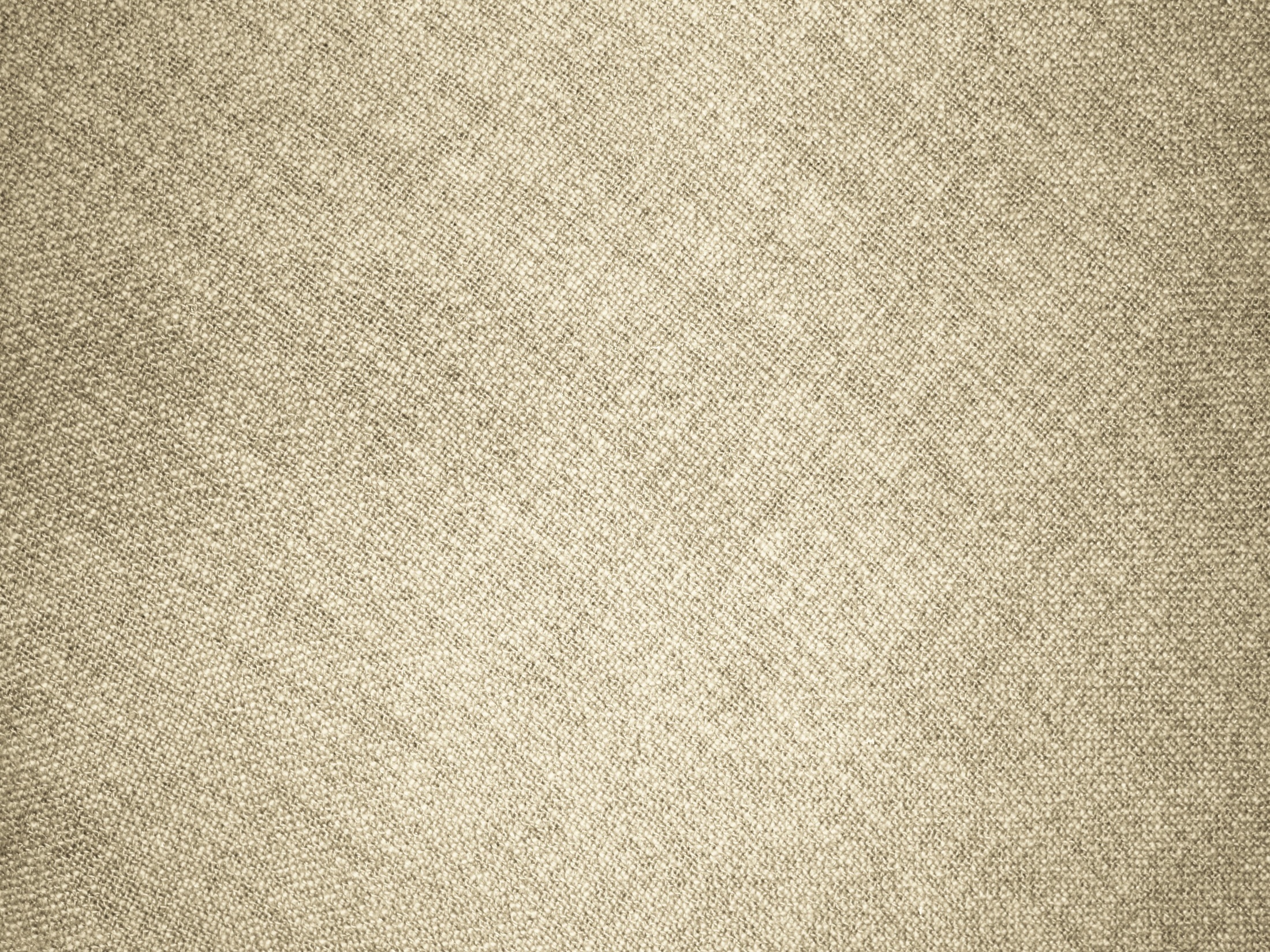 Там он проходит обработку.  Только потом из хлопковых волокон прядут хлопчатобумажные нити, из которых впоследствии создается волокно.
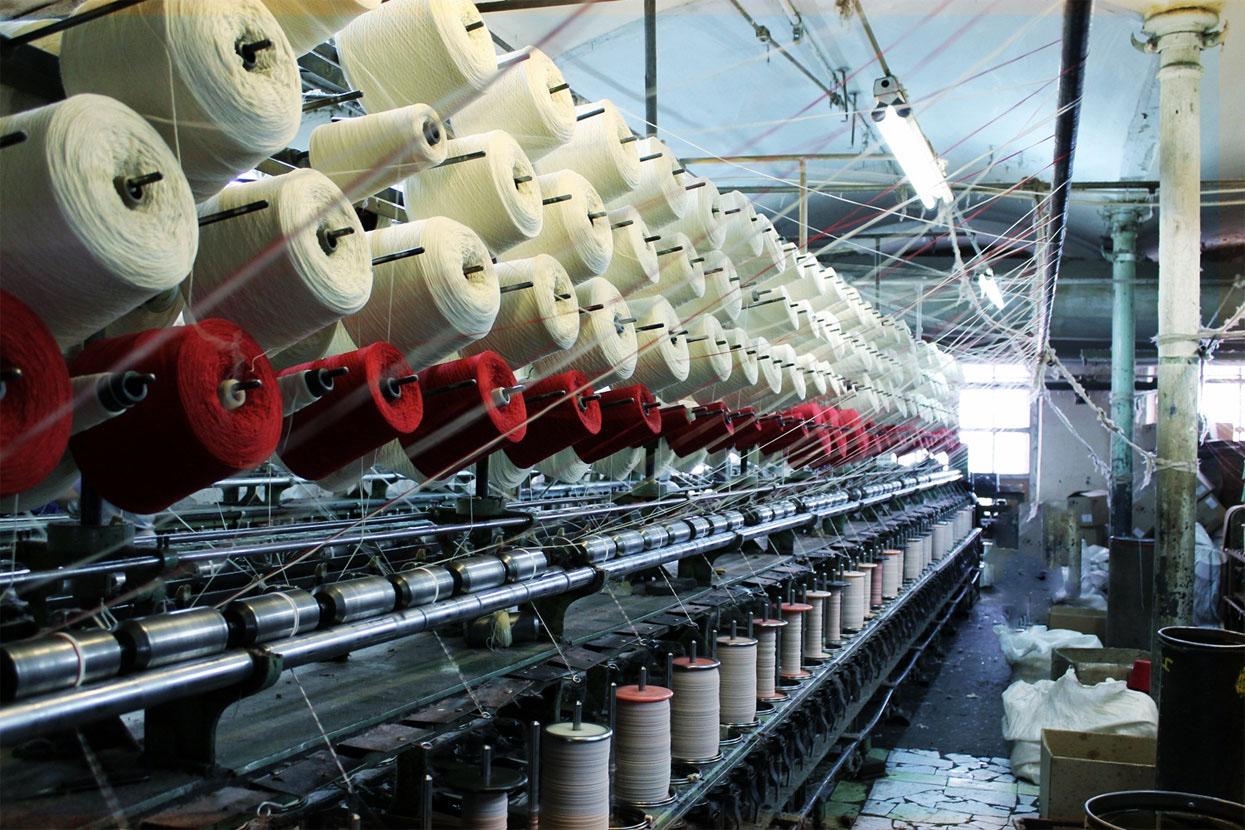 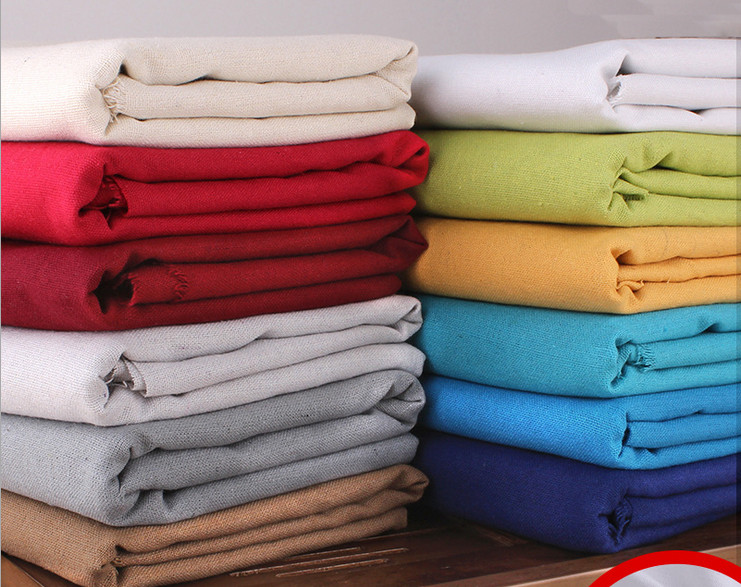 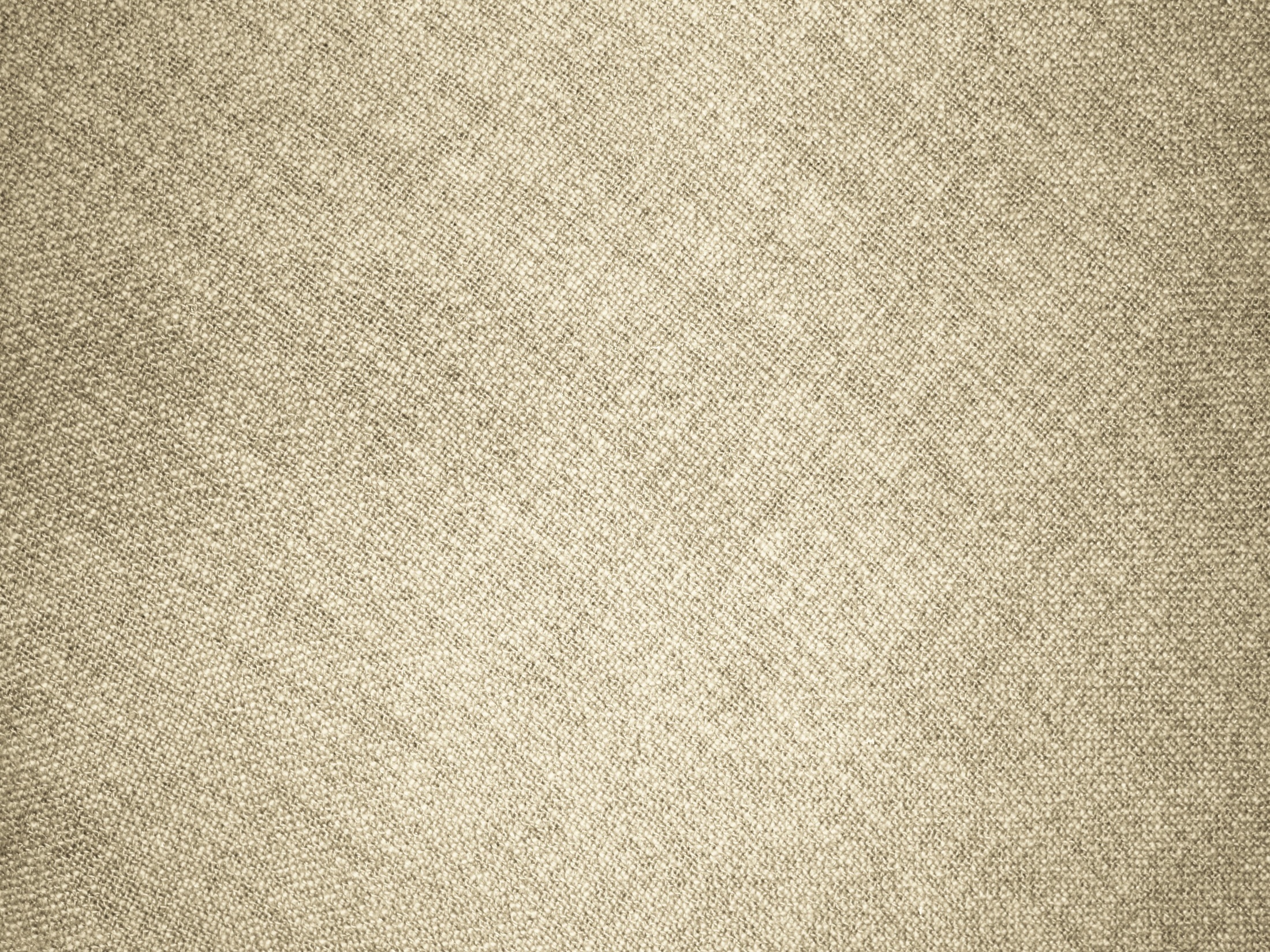 Лен - близок к хлопку, но растет на севере, поэтому его называют северным хлопком.
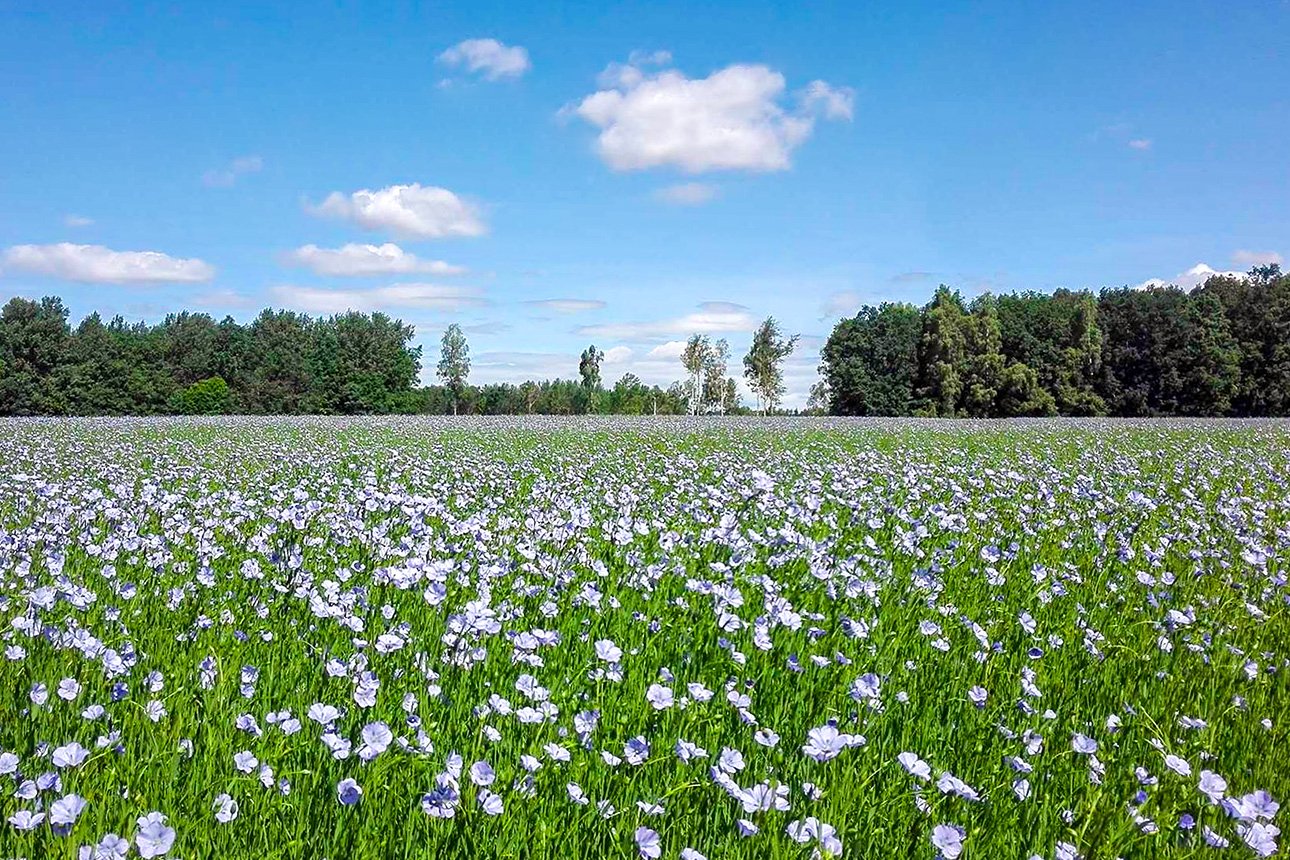 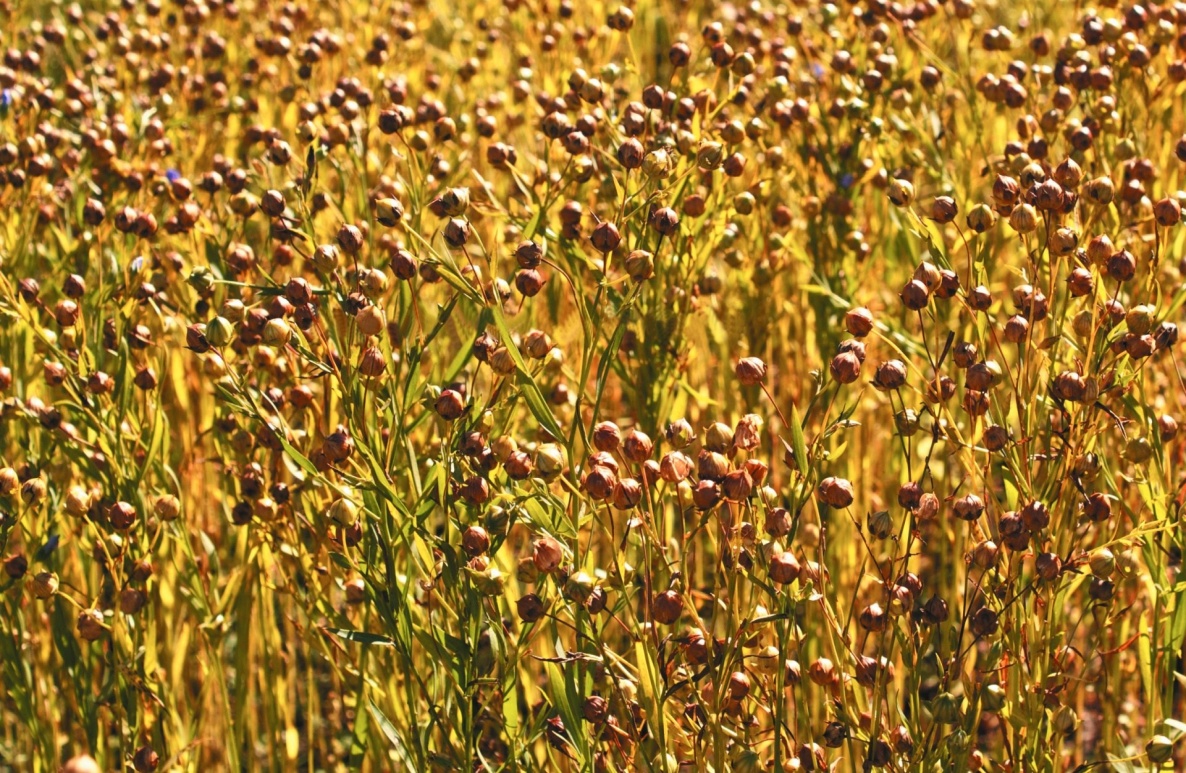 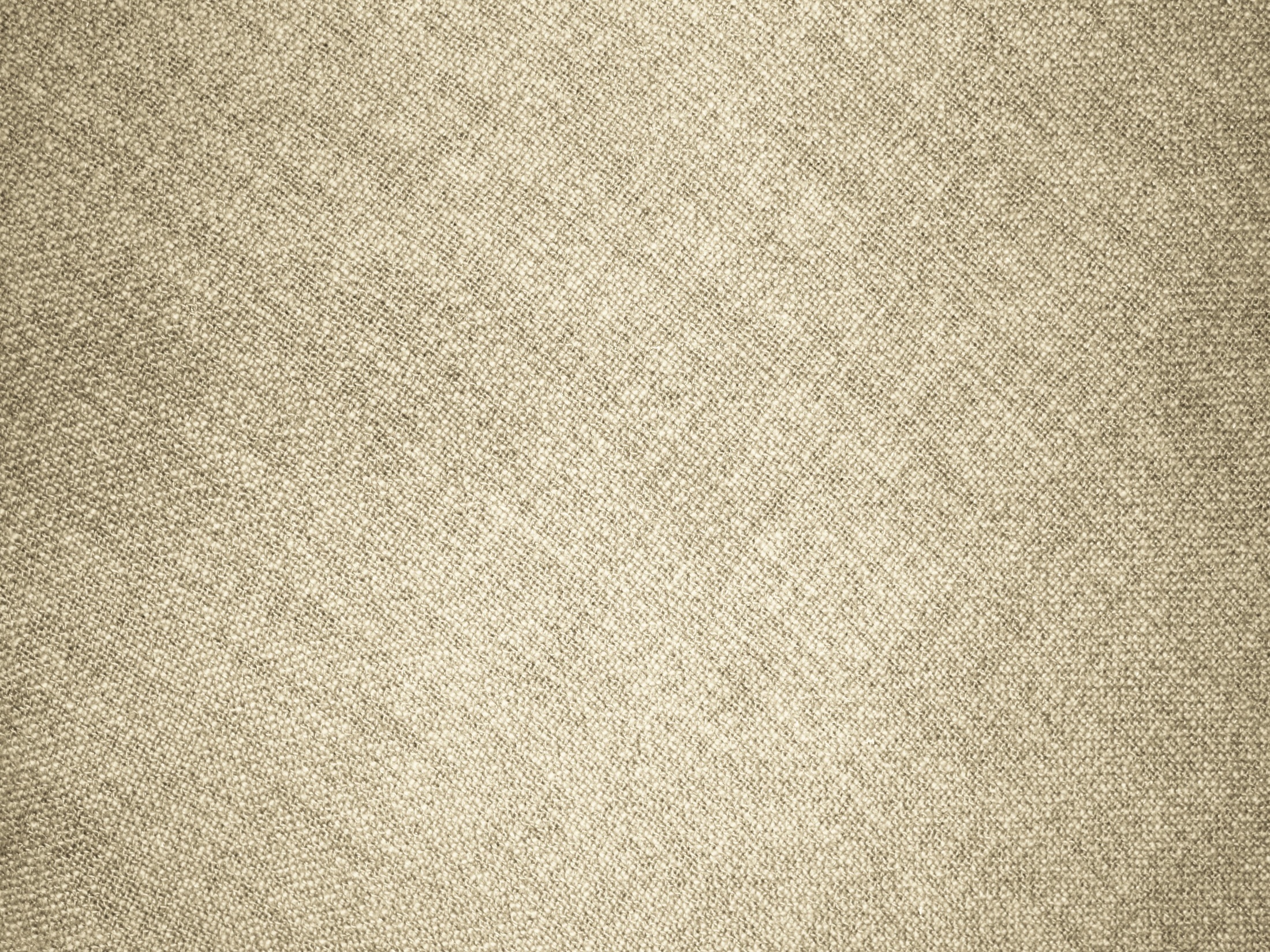 Обработка льна в старые времена
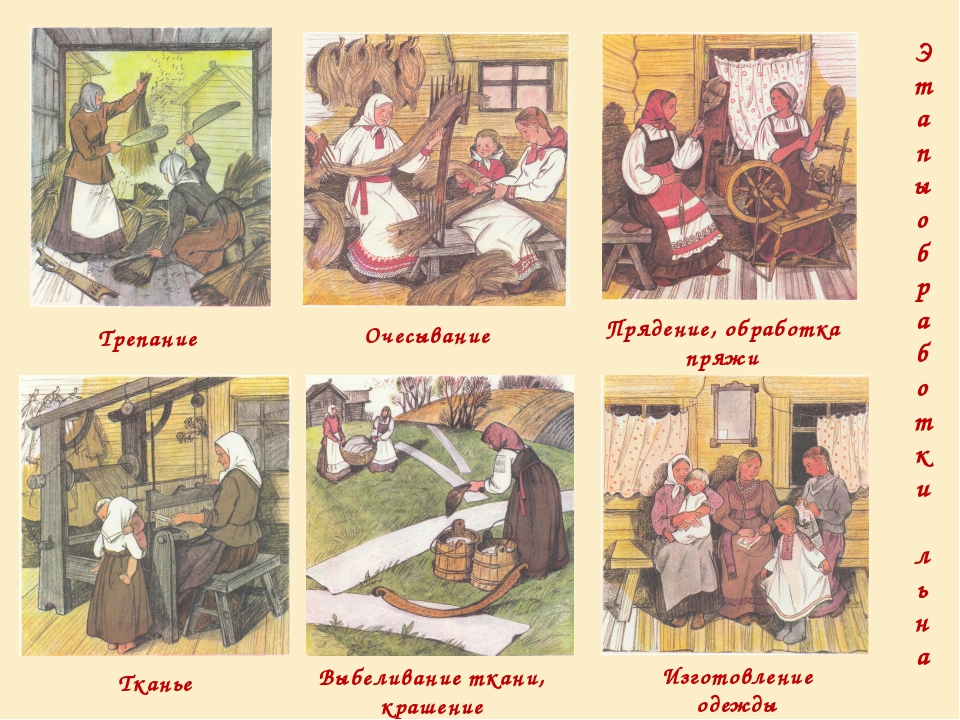 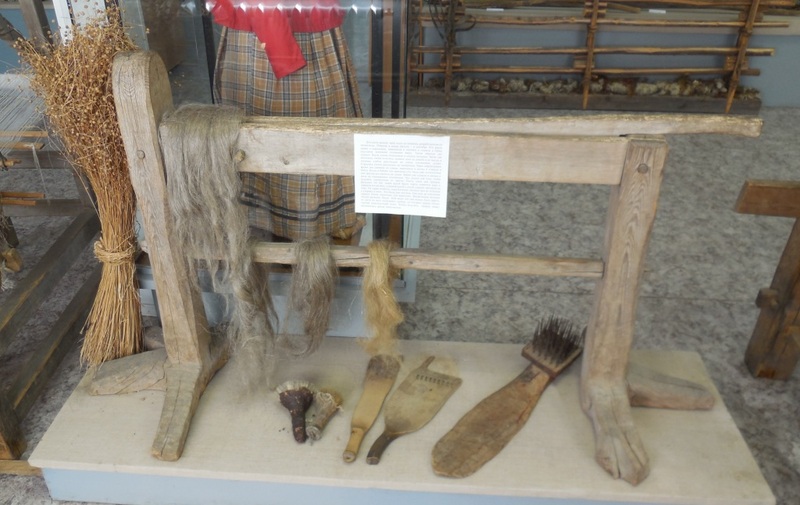 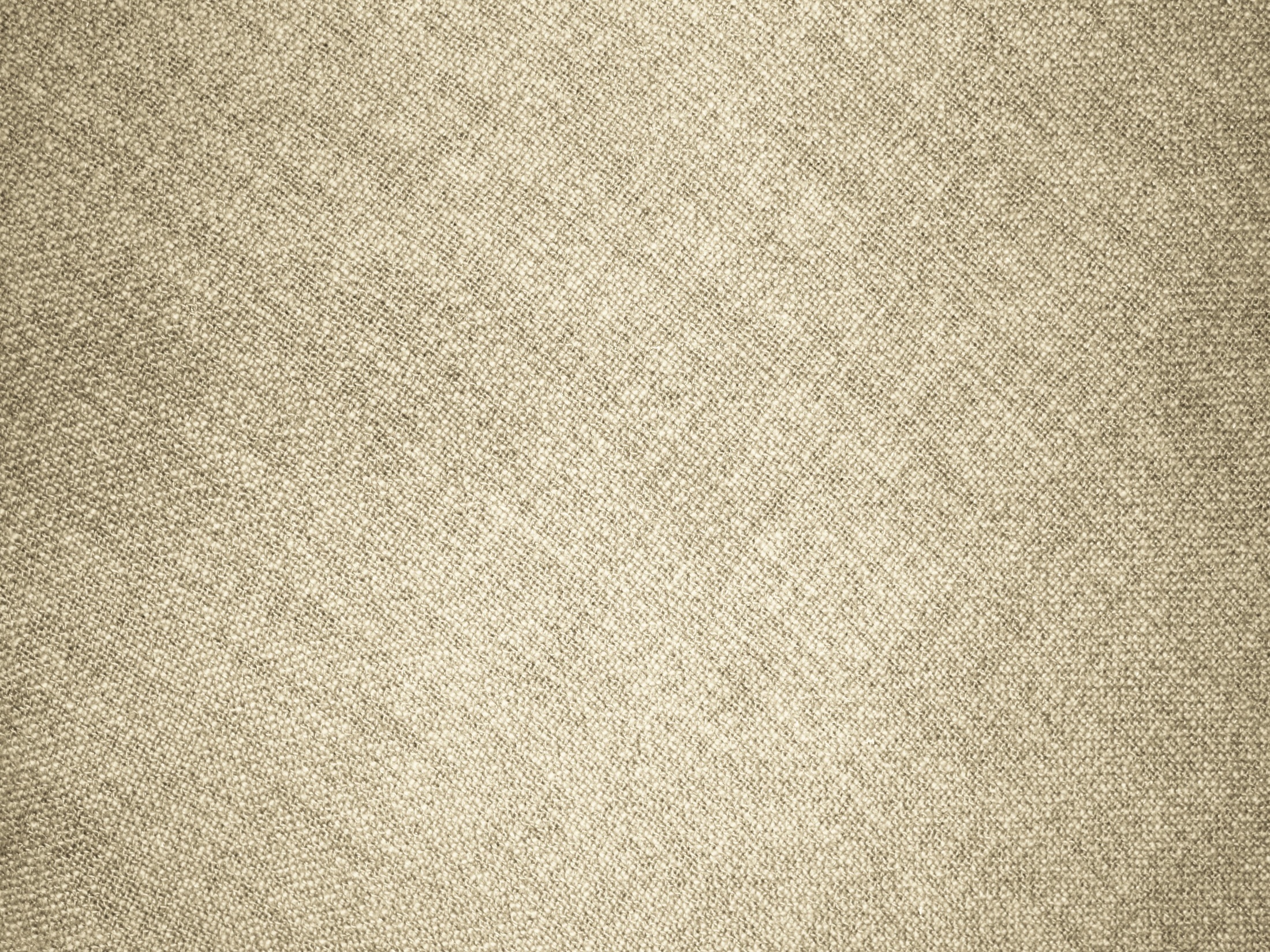 Современная технология обработки льна.
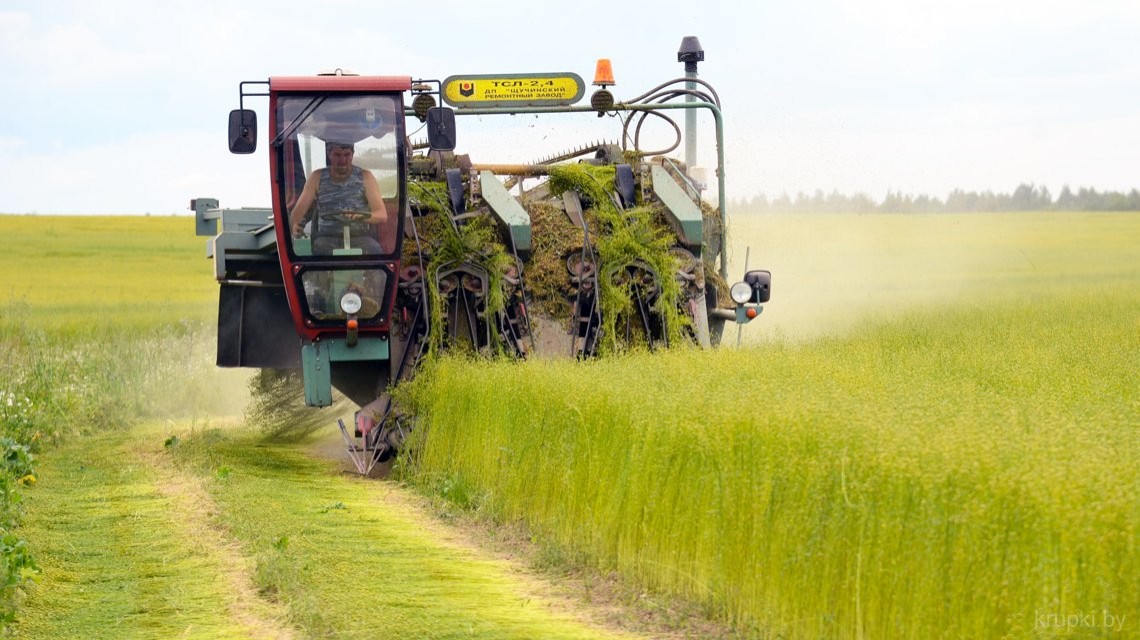 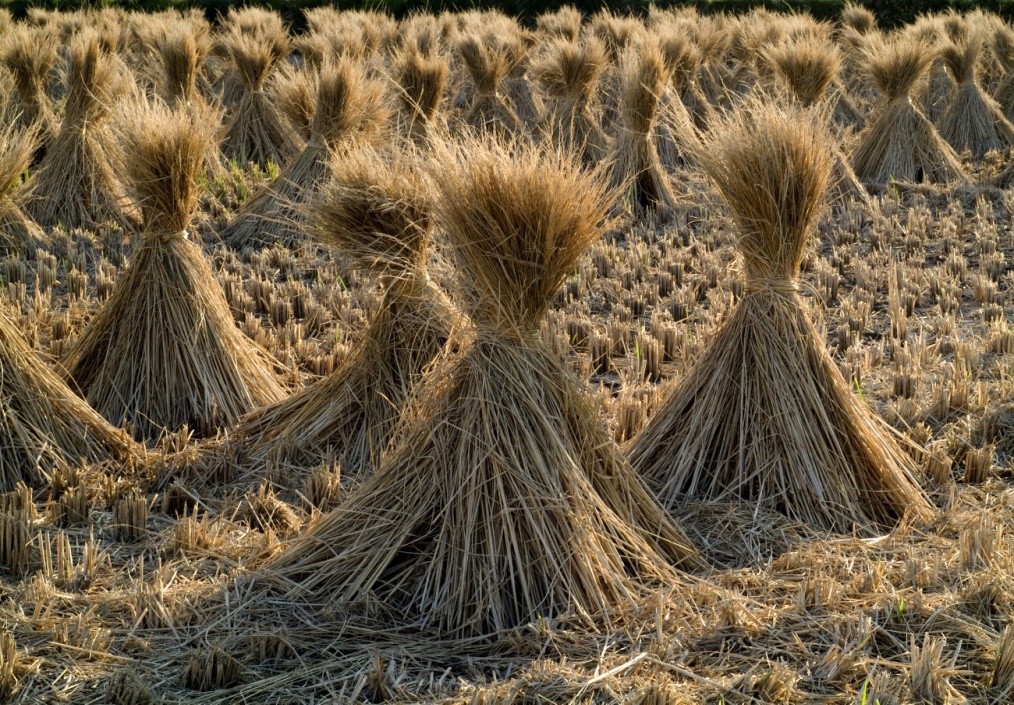 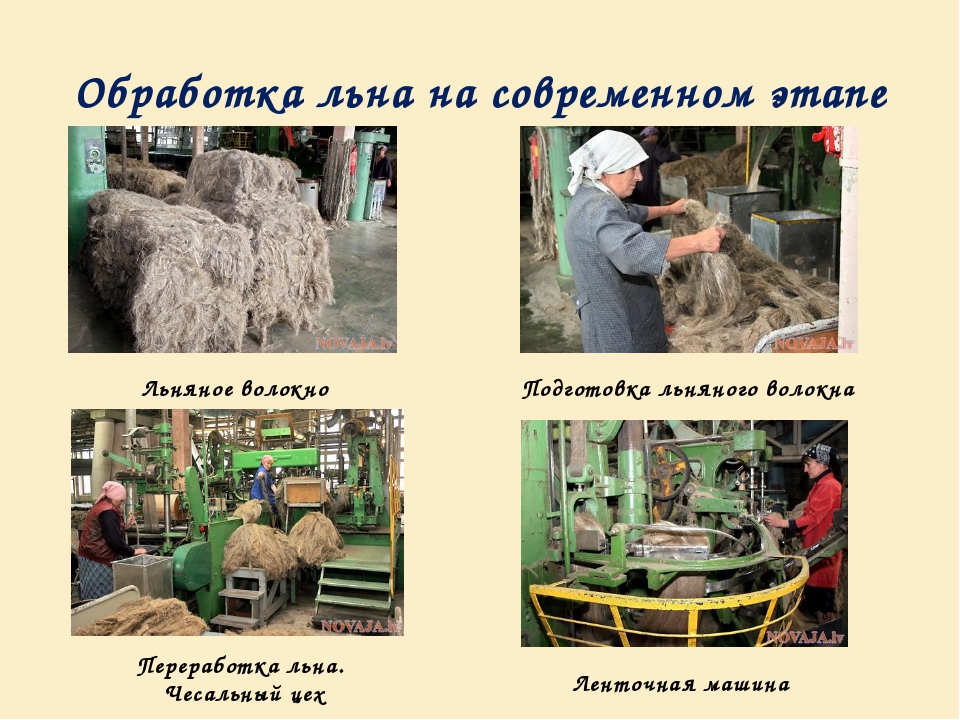 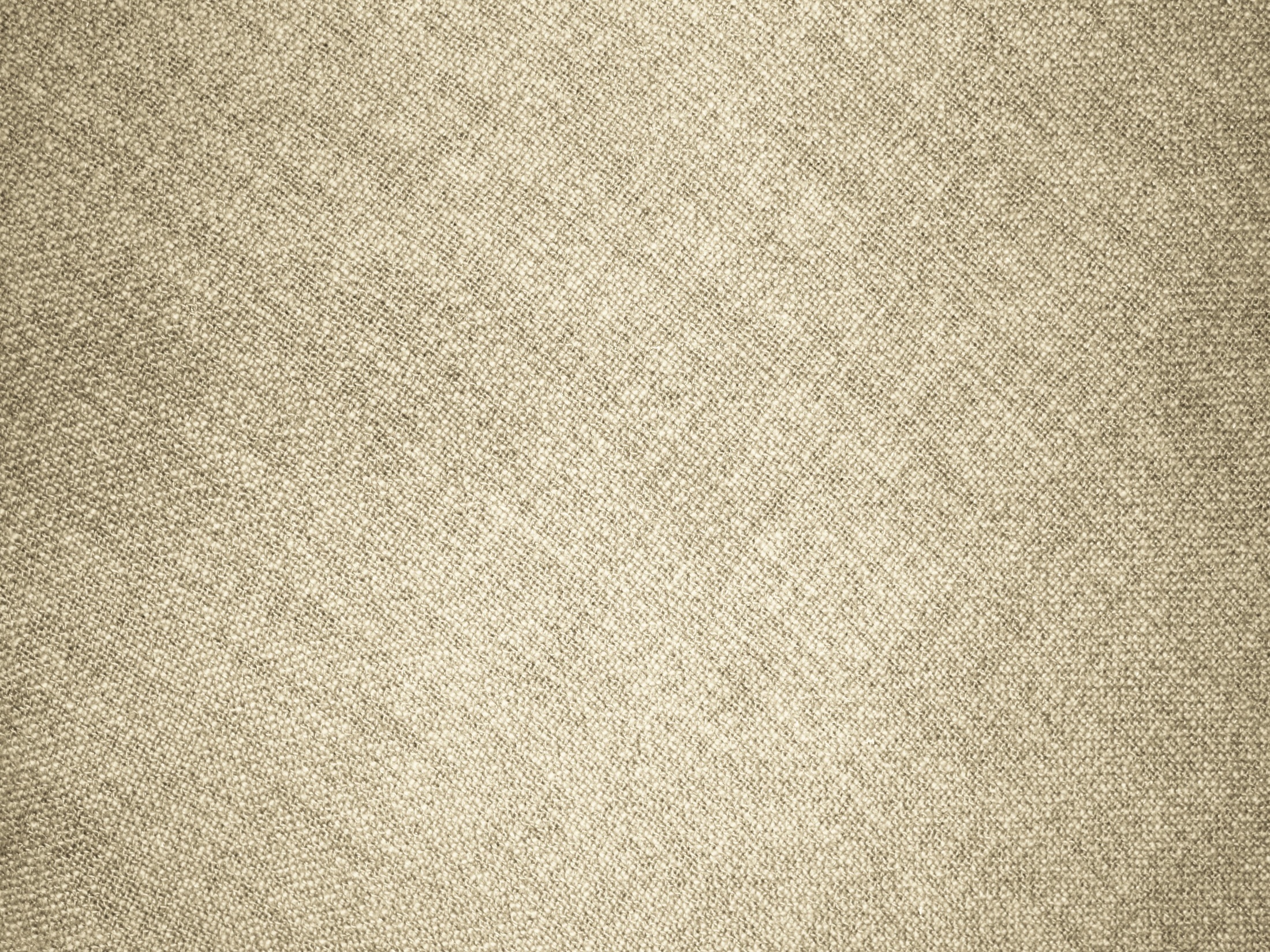 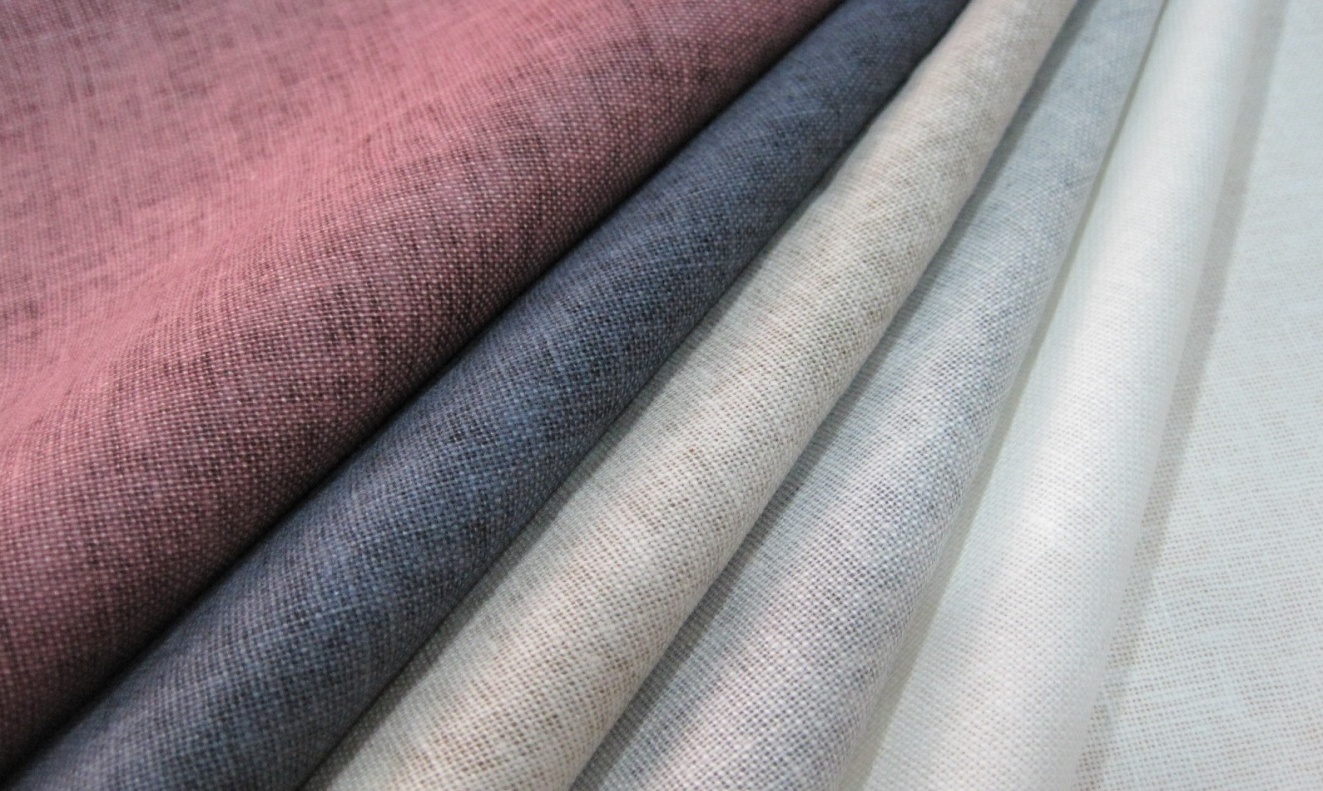 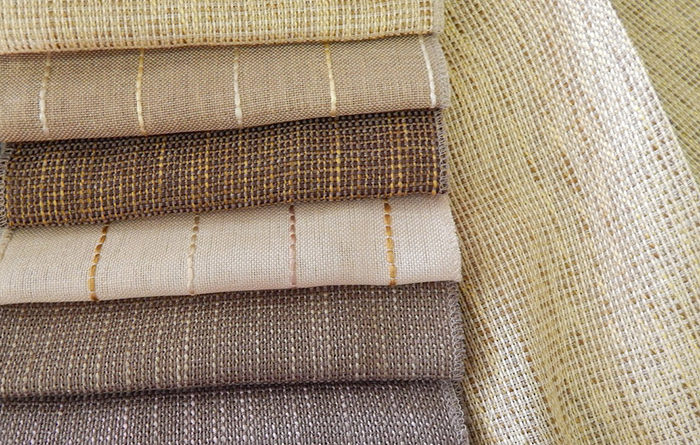 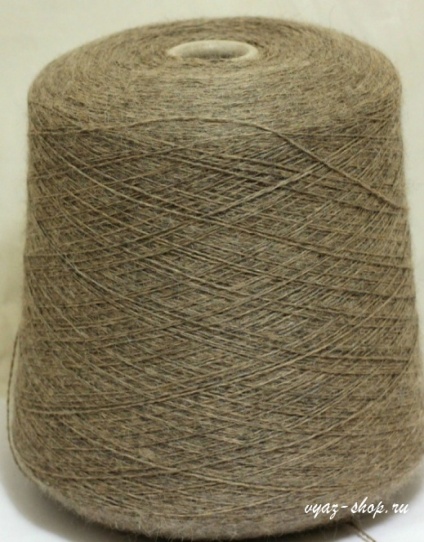 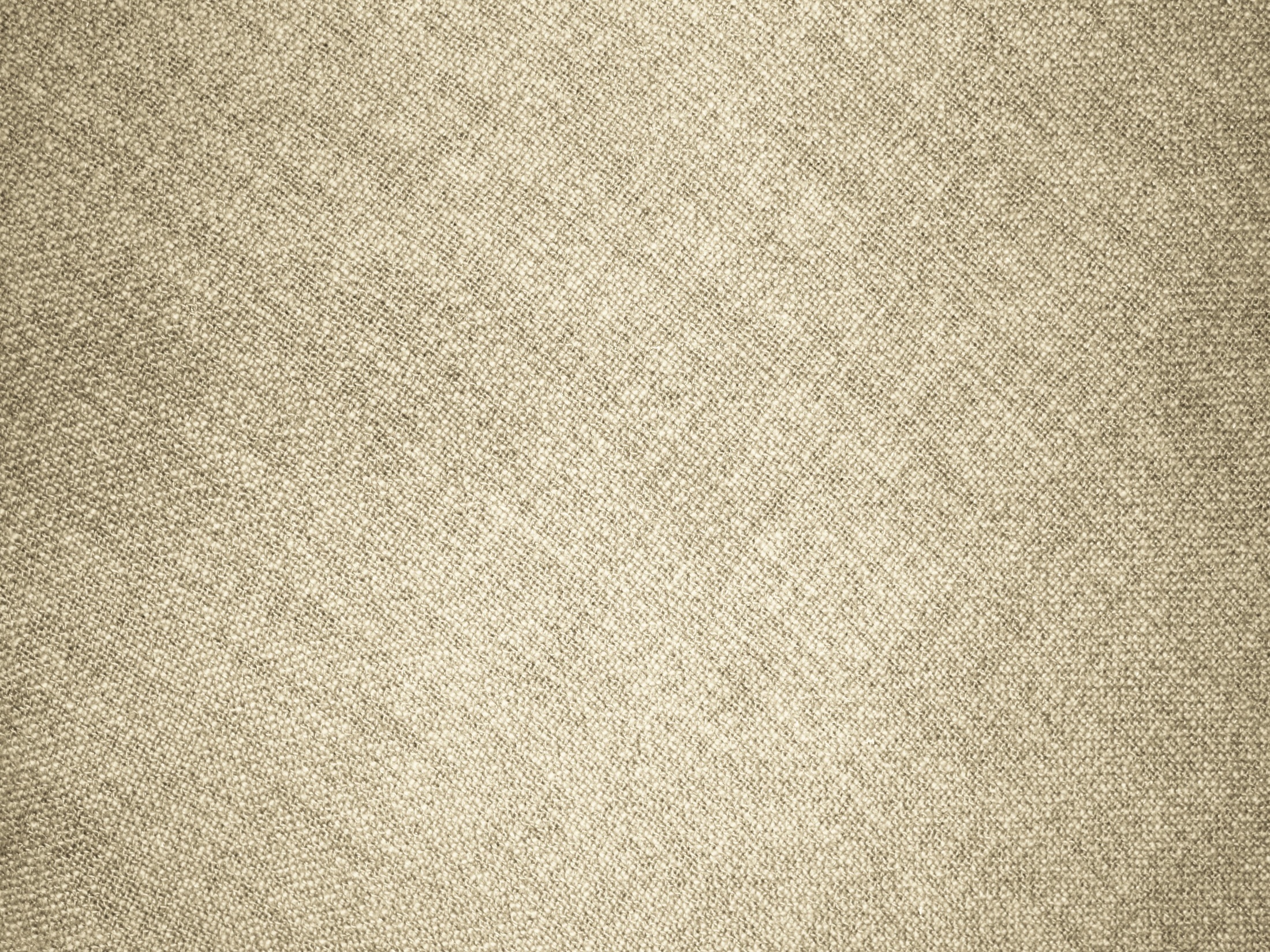 Шерсть                                                                                                                                                             Прядут из шерсти животных:                                                            овец, коз, верблюдов.
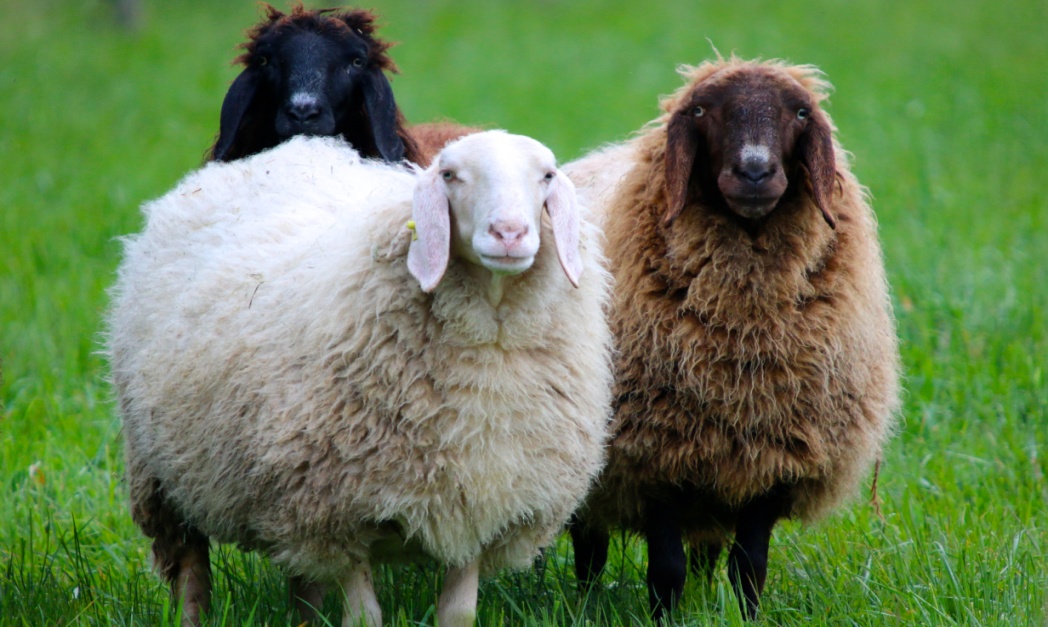 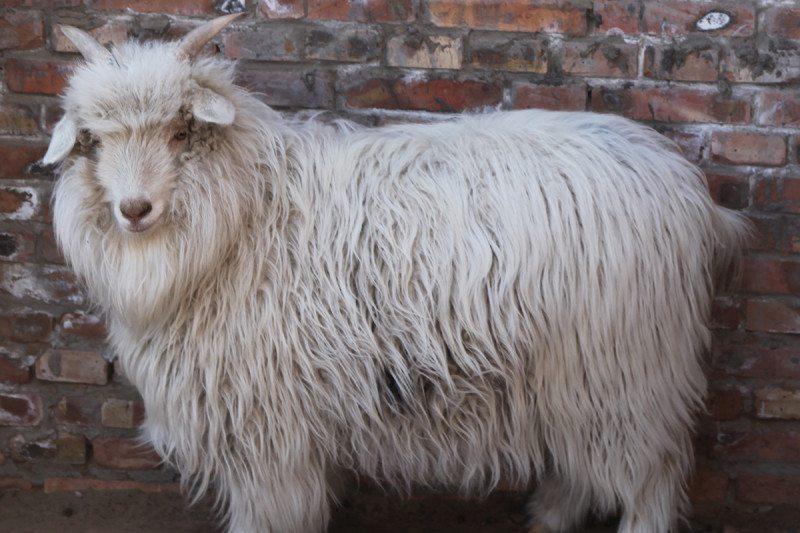 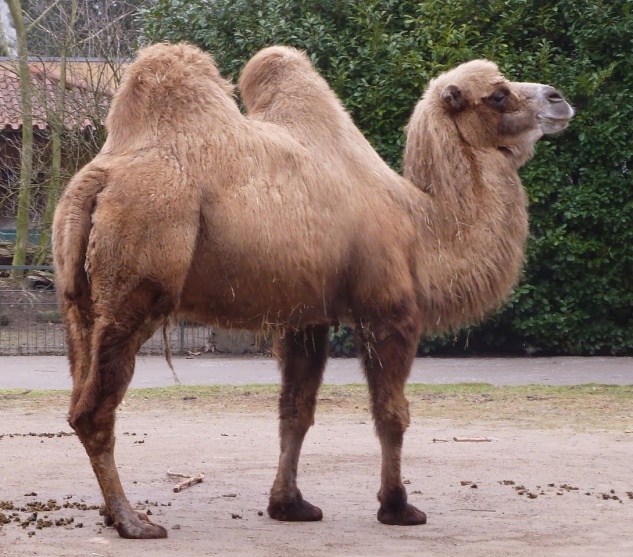 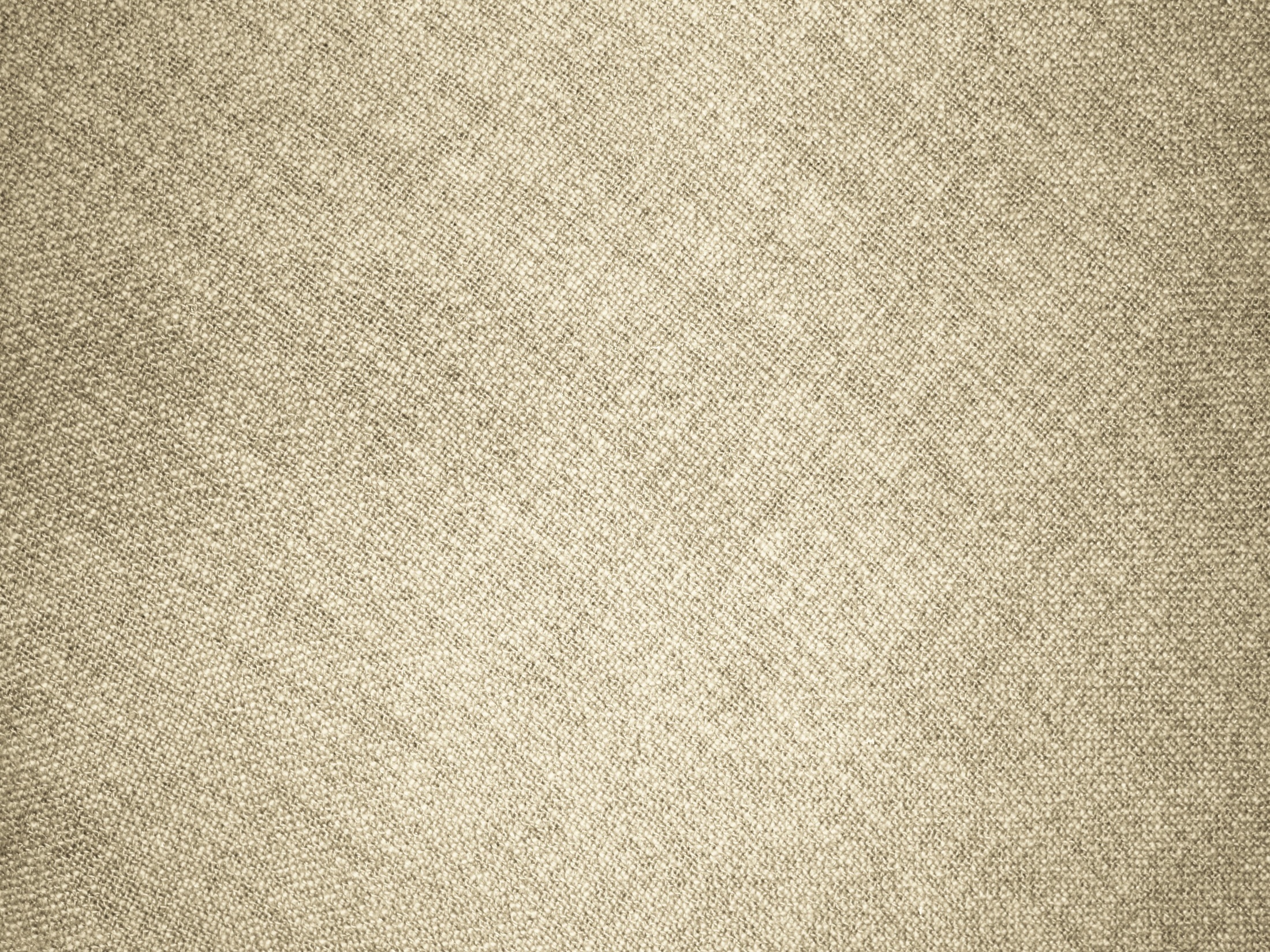 Овец подстригают и шерсть отправляют на прядильню фабрику
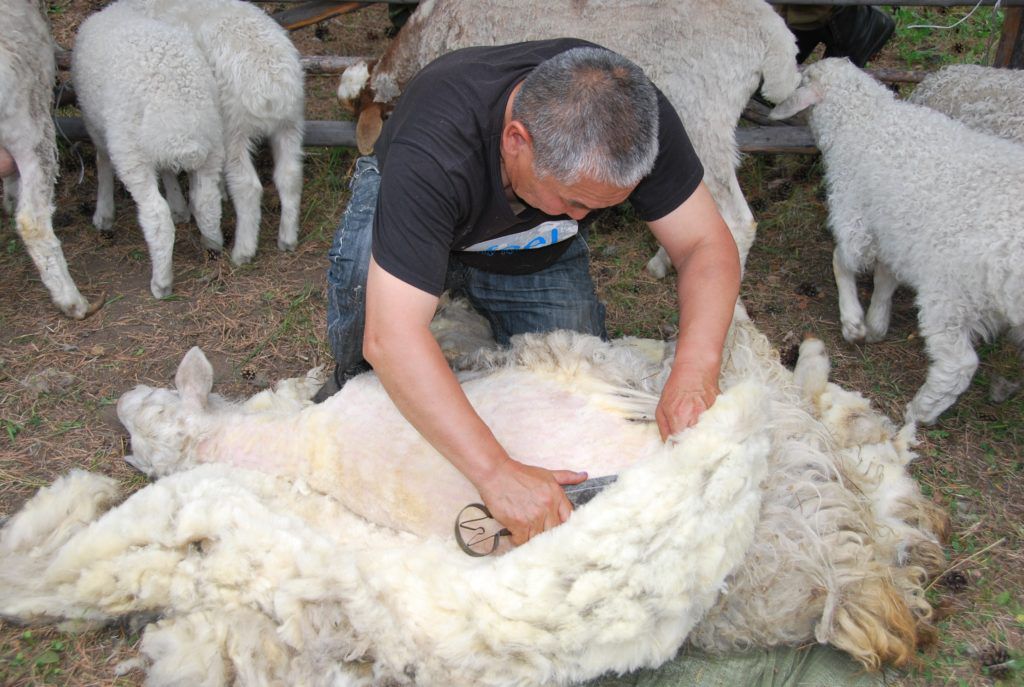 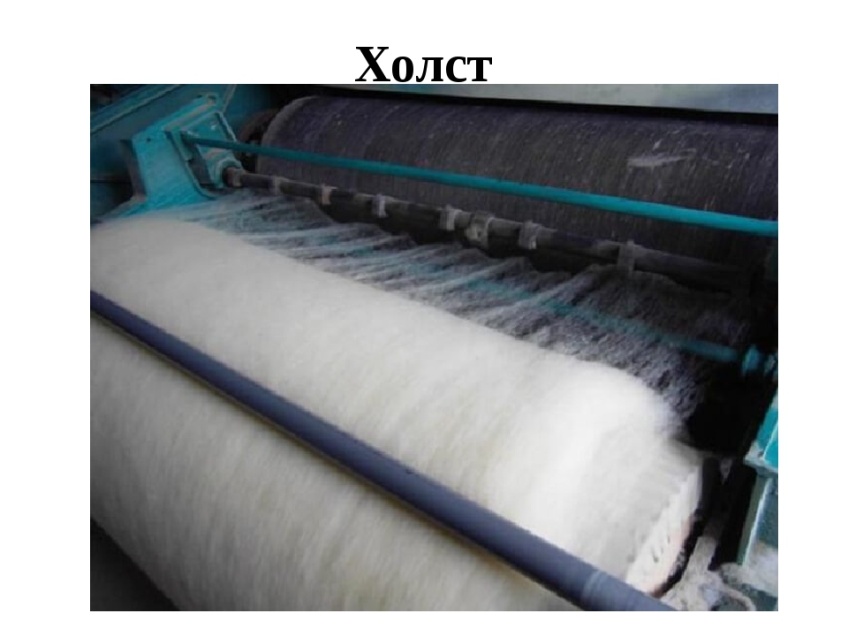 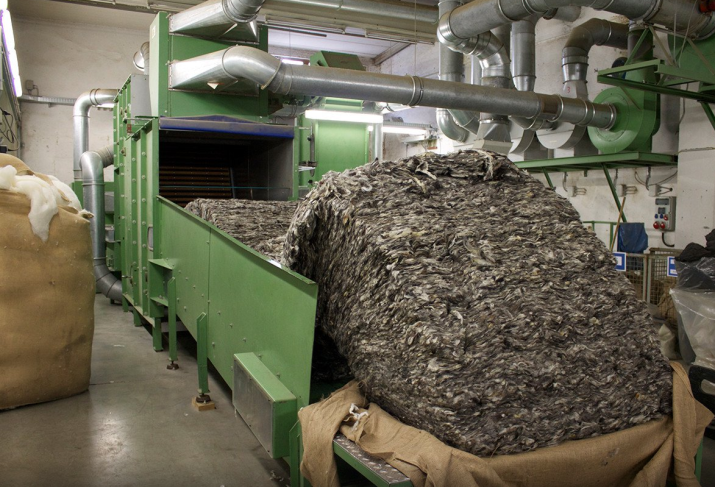 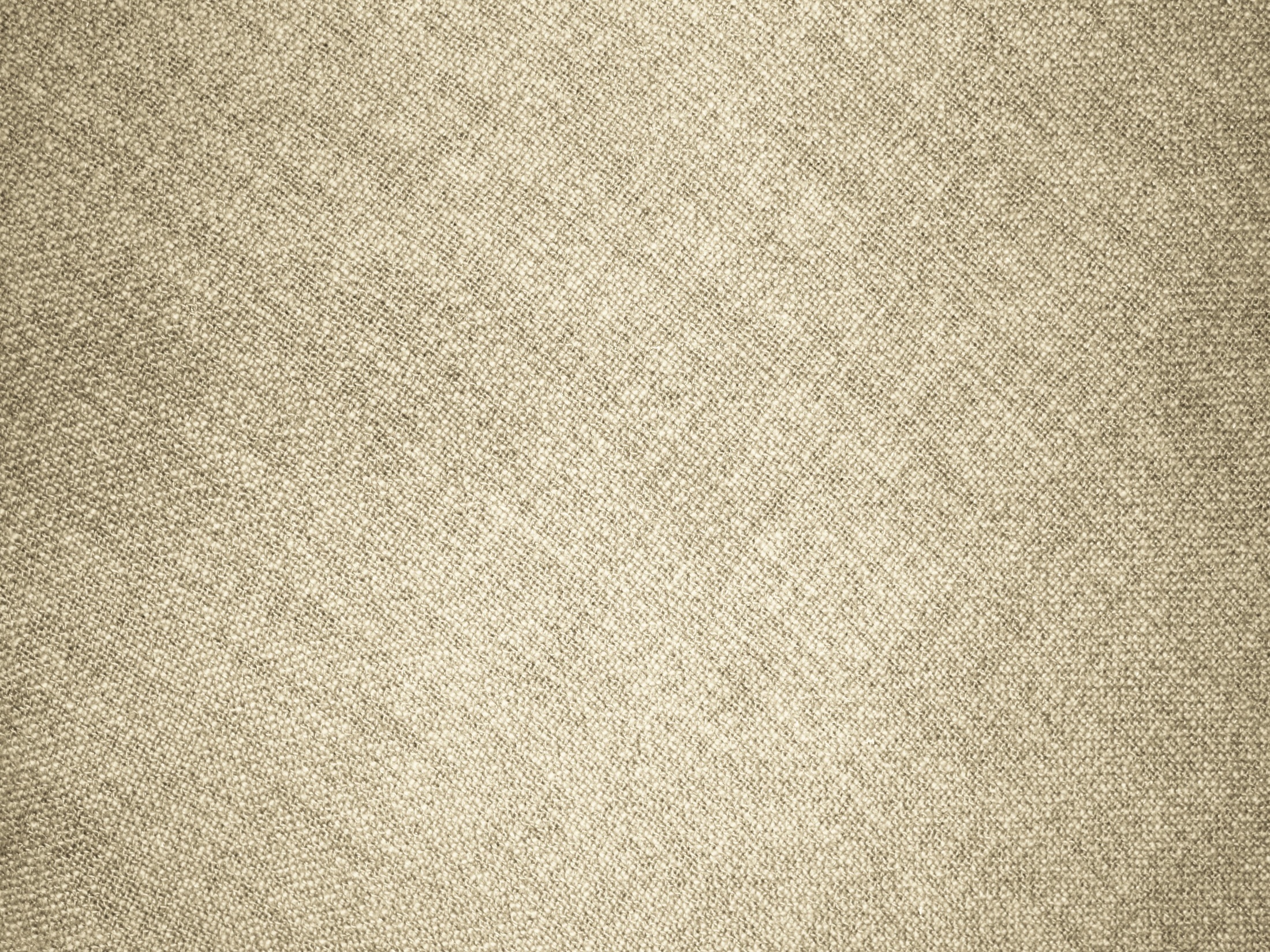 В старые времена шерсть пряли вручную на прялке.
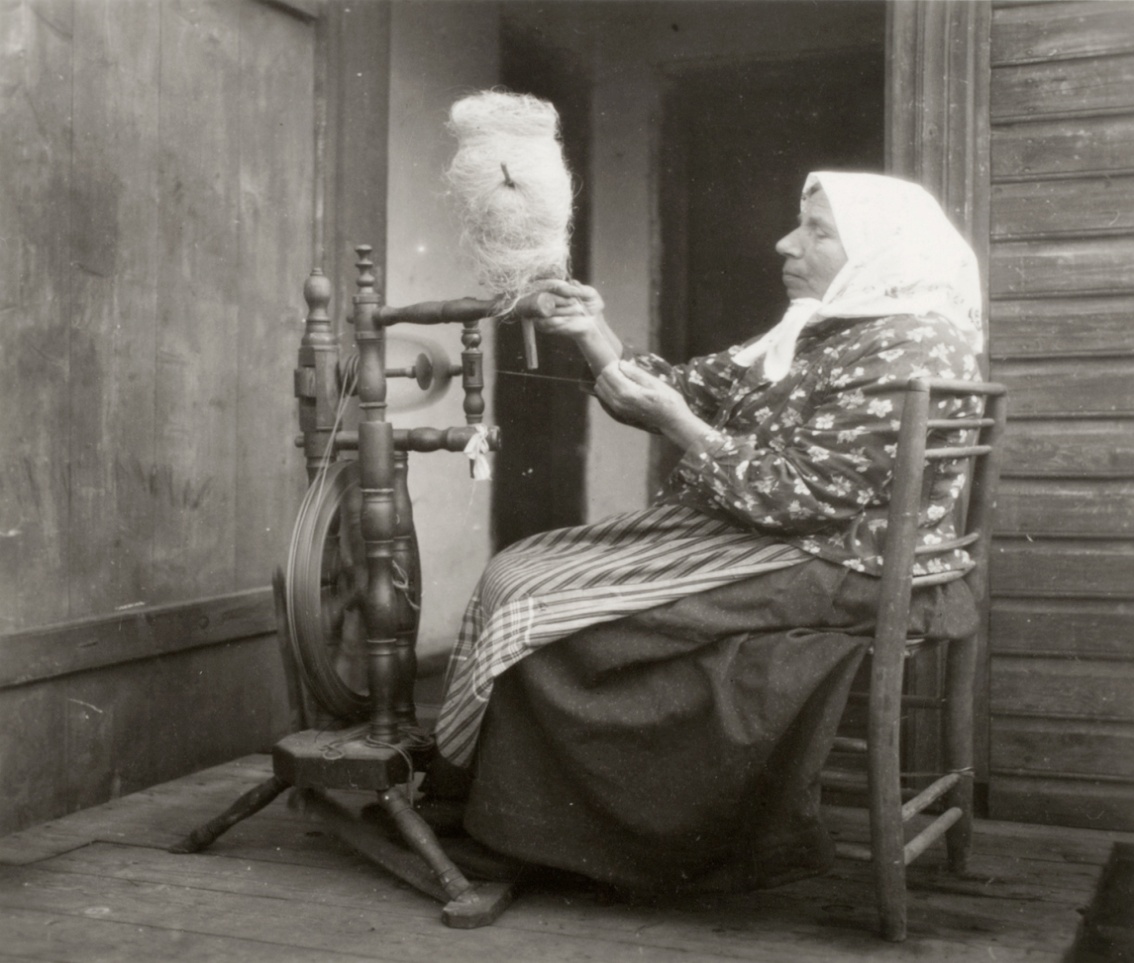 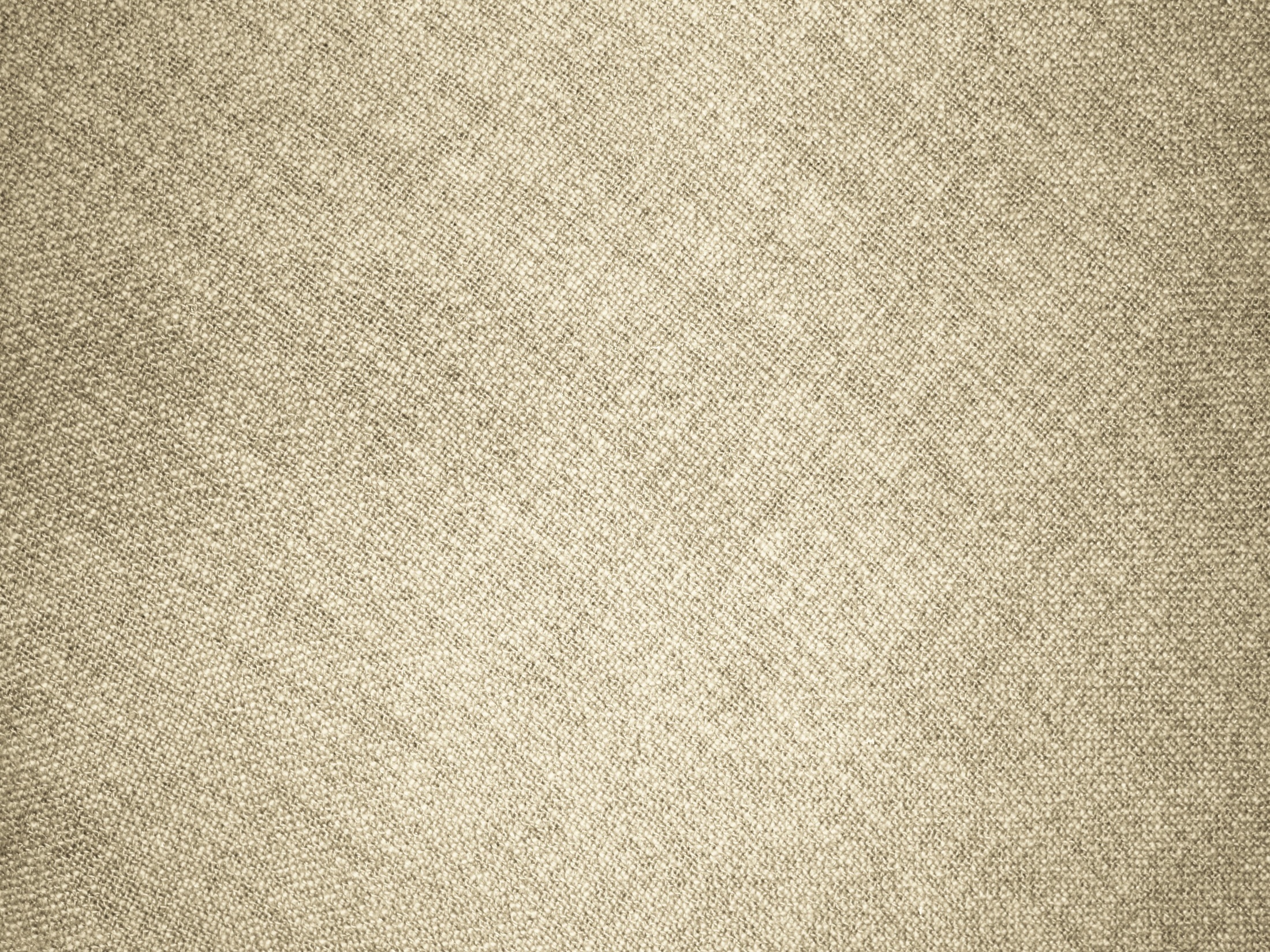 Изделия из шерсти
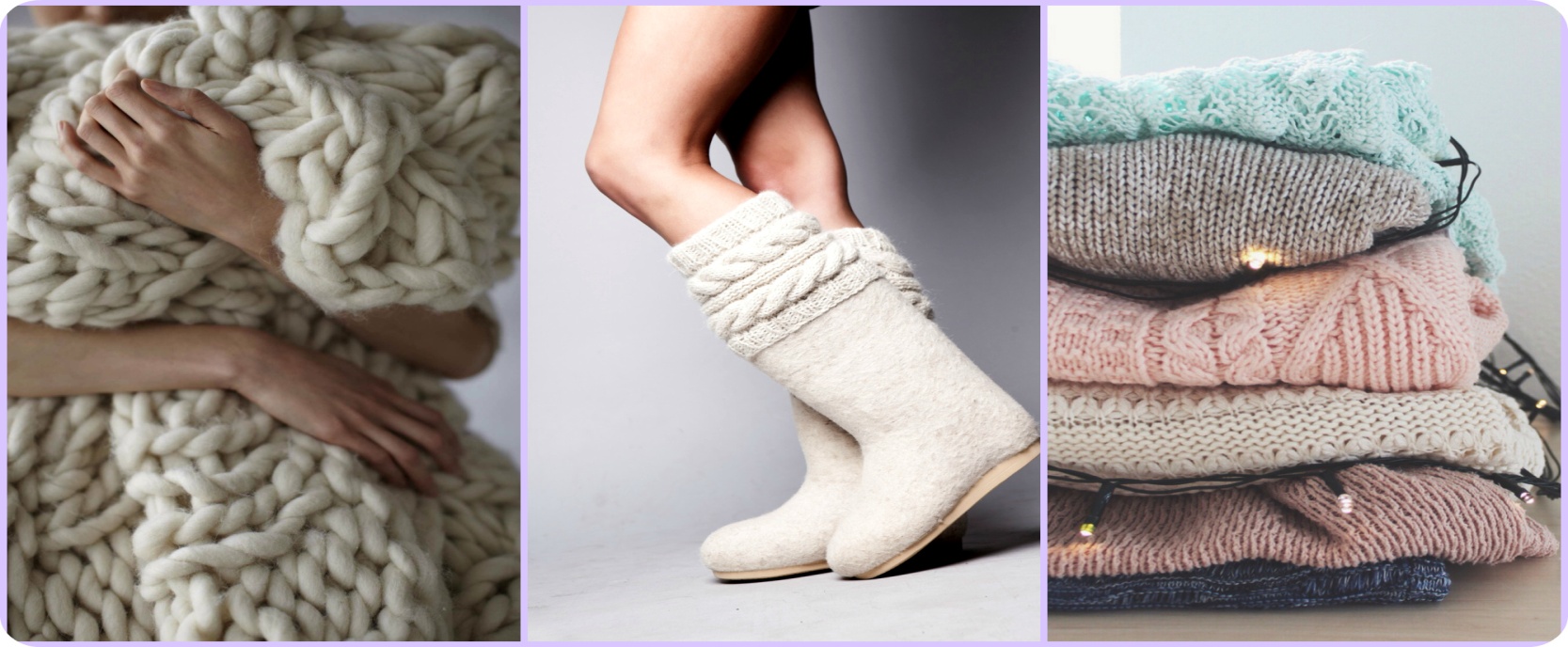 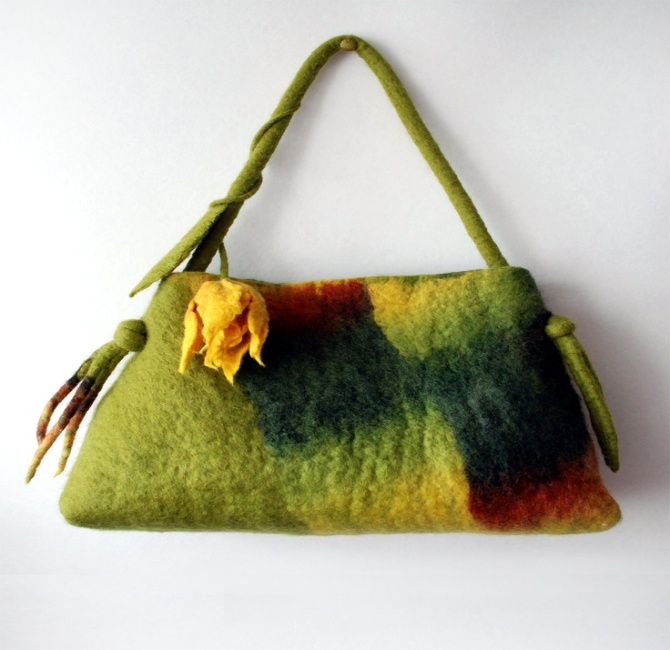 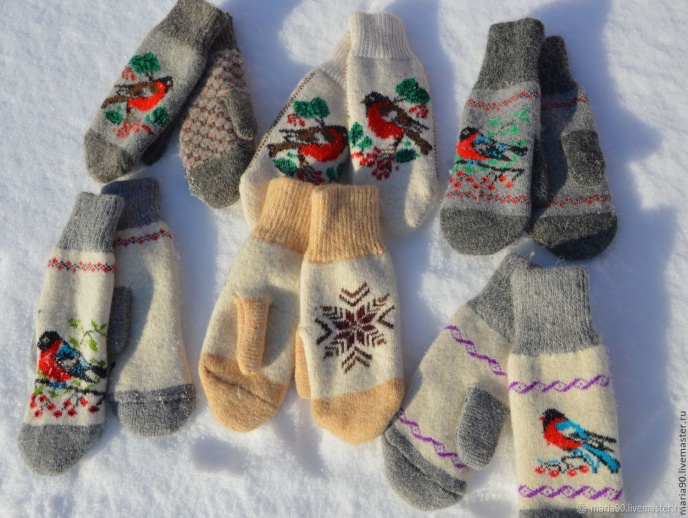